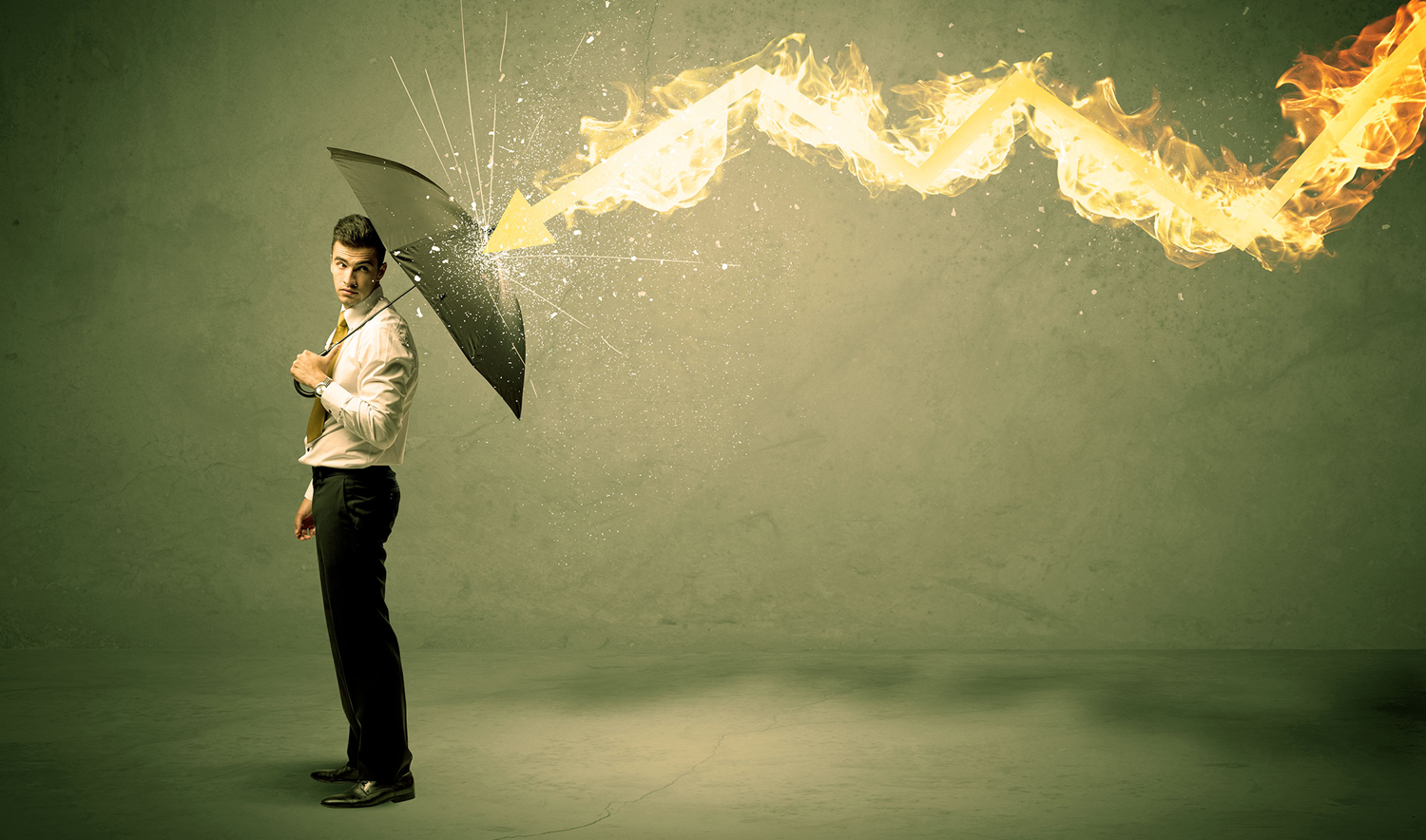 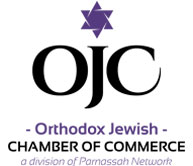 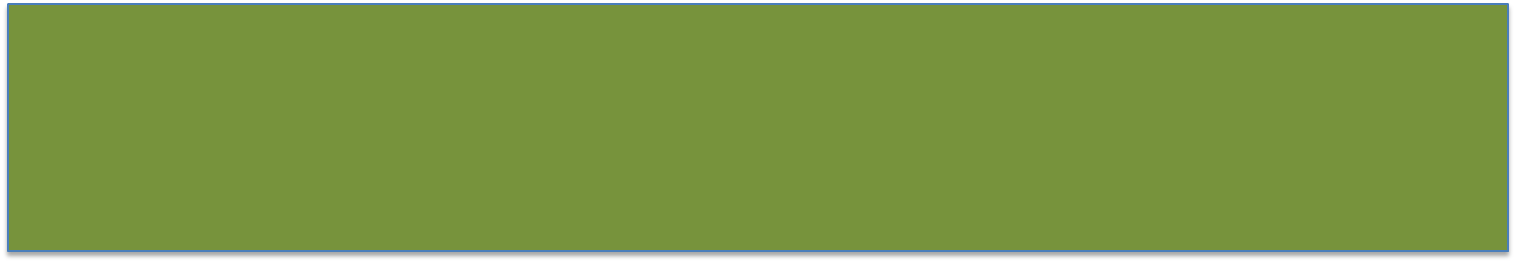 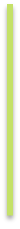 Cybersecurity Essentials
for 2021
Ron Benvenisti
November 16, 2020
Know Your Security Ecosystem Overview
Cyber & Information Security Ecosystem
Assessment Process
Verticals
Business Focus Areas
Healthcare
Banking & Financial Services
Retail, Telecom & Media
Public Sector
Security Practice Group Offerings
Governance, Risk and Compliance (GRC) Services
Identity and Access Management (I&AM) Services
Threat and Vulnerability Management (T&VM) Services
2
Ron Benvenisti
Plus,You've Got a lOT of New Friends
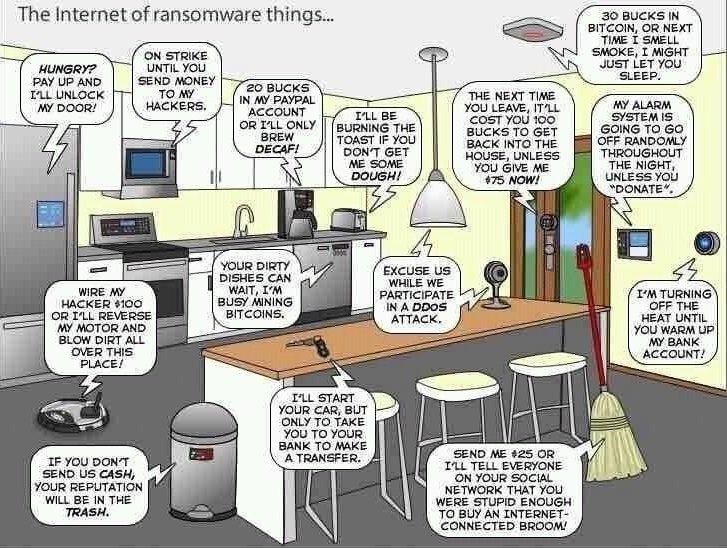 3
Ron Benvenisti
Have Agile Delivery & Transformation
Project management, communication management and change management support for strategic digitization programs
Cost and savings strategies throughout External Resourcing environment and SW negotiation for  cloud services, software, hardware, telecom
Projects and resourcing for Packaged apps, BI, Cloud & Digital technologies
Technology based proprietary talent database and candidate assessment solution 
Transparency of cost structure
We know how to build the best teams in an agile way
IT Advisory & Projects
Threat & Vulnerability Management Services
Governance, Risk & Compliance Services
Identity & Access Management Services
Trusted advisory & business focused thought leadership
Defense-in-Depth oriented
Technology & Product Agnostic
Actionable Intelligence
Data analysis, segmentation and correlation to identify trends and root causes
Develop predictive models
Implementation and support of data warehouse, data analytics, visualization and modeling platforms
Master Data Management
Cyber & Information Security
Data Management
Indirect Tax & Global Trade
Discovery sessions for Improvement Analysis 
Tax Engine & Global Trade Solution Selection
Global team of tax and trade digitization experts
End to end implementation support
Production support & upgrades
25+  Tax /Trade /ERP subject matter experts
4
Ron Benvenisti
Know Your Security Value Proposition
Trusted Security Advisor
Understanding of client business & domain allows for the provision of  secure and holistic solutions much more efficiently across disruptive technologies -Cloud, Mobility, Analytics & Social Media
Delivering direct & partner-led excellence in Security Awareness Training, Threat & Vulnerability Management, GRC & Identity & Access Management that provide comprehensive enablers to transform and evolve client business
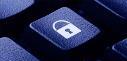 Business Driven
End-to-end Security strategy consulting via business posture assessment, followed by technology recommendations and remediation
Thought Leadership
across the data, network and application stacks. Security technology strengths in these domains provide effective  strategic solutions to solve client business problems  of today and  tomorrow
Providing Actionable Intelligence through customized deliverables: reporting, targeted toward each and every stakeholder
Defense in Depth
A layered security approach that is pragmatic, and spells reliability, while keeping client TCO down
Technology/Product
Agnostic
To be the client’s ‘objective and unbiased’ security partner
Best-practices based approach resulting in process-driven consulting, delivering premium benefits for cloud, on-prem and migration from on-prem to cloud
5
Ron Benvenisti
Risk Management Comprehension
Product Engineering

Support all phases of Product Engineering Lifecycle
Solution & Integration
Making applications Identity-aware
Development of SSO provisioning and Federation connectors
Professional Services
End-to-end enterprise architecture planning
Enterprise IAM/Federation solutions
Federation solutions for SaaS/cloud apps
Security Awareness Training
Threat & Vulnerability
Management (T&VM)
Governance, Risk & Compliance (GRC)
Identity & Access Management (I&AM)
Web & Internet Application Security 
Vulnerabilty  Assessment  & Pen Testing 
Host/Network/Wireless Patch Management
Mobile
Cloud 
Configuration
Infrastructure Design 
VOIP/ SIP Testing 
VPN Authentication & Encryption Services
2 Factor Authentication
Endpoint Protection
Code Review
Risk, IT Security, Compliance & Privacy Regulatory Standards compliance

SOX 404, COBIT, PCI-DSS, ITIL V3, ISO 
BCMS, HIPAA etc.
 Specialized risk-based services 
Assessment, remediation, baseline security
Data classification, baseline security
Information risk management
Technology , Network
Facility infrastructure security
Data Center Security Assessment 
Vendor Risk Assessment 
Third Party Assessments
IT Operational Risk Management
Privacy
Business Continuity and Disaster Recovery
Information Security Management Systems
Partner Reselling & Consulting
6
Ron Benvenisti
From Risk Management to Cyber Compliance
7
Ron Benvenisti
[Speaker Notes: Plan of Action & Milestones 
Risk Management Framework  
Security Assessment Report  
Assessment Officer  
Security Control Assessment
Committee on National Security Systems Instruction]
TVA vs. TVA
Conventional Threat & Vulnerability Analysis provides only reports or a dashboard where you must perform the data aggregation and configure them into custom reports to address C-level concerns and manually create runbooks for the technical staff. 
Topological Visualization Analysis, which renders a total interactive visual view of your threat landscape in near real-time as a collapsible and expandable hierarchical level topology map of every element in a single easily configurable “glass pane” interface that is expandable or collapsible to any level of detail at will.
Even a junior level Security Analyst can identify assets at risk, prioritize the areas of concern and focus on attack vectors affecting critical assets at risk first, rather than trying to remediate the the entire ecosystem at once.
8
Ron Benvenisti
Artificial vs. Actionable Intelligence
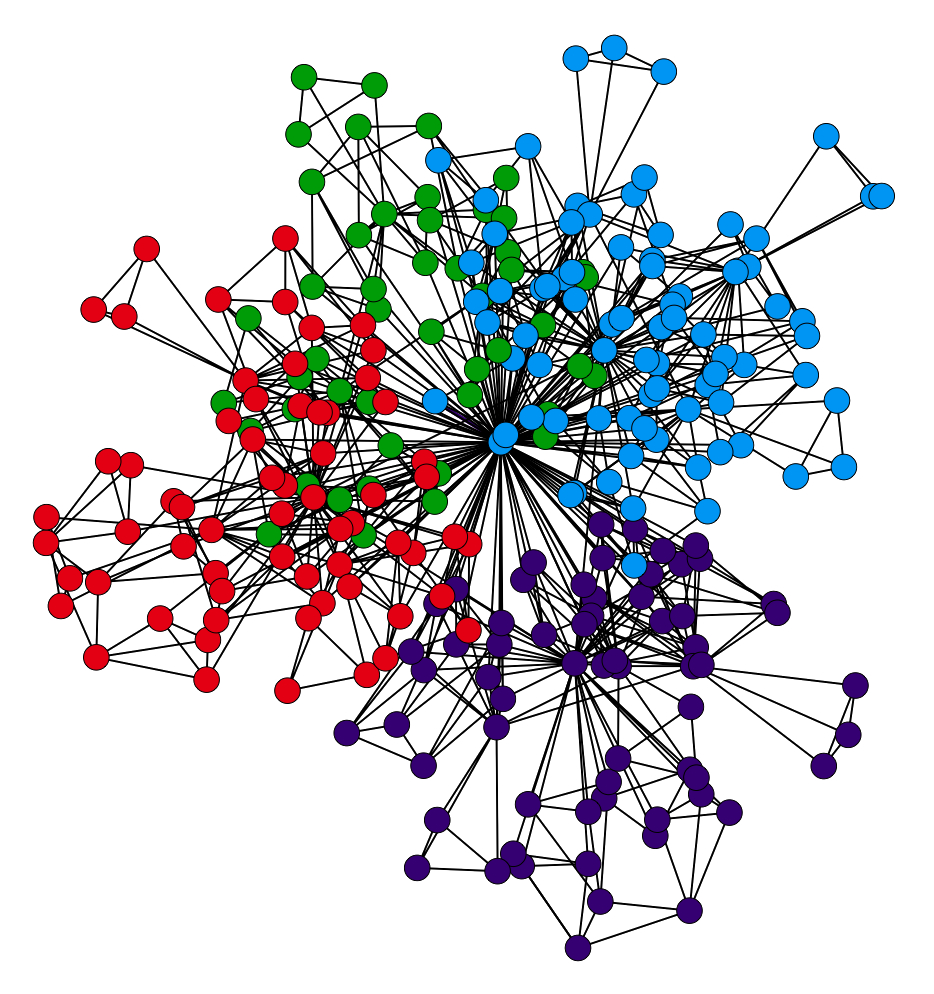 Three Dimensional
Neural Network
9
Ron Benvenisti
Take Inventory of Your IT Assets
10
Ron Benvenisti
Map the Real Impact Vectors with TVA
11
Ron Benvenisti
Know Your Topology
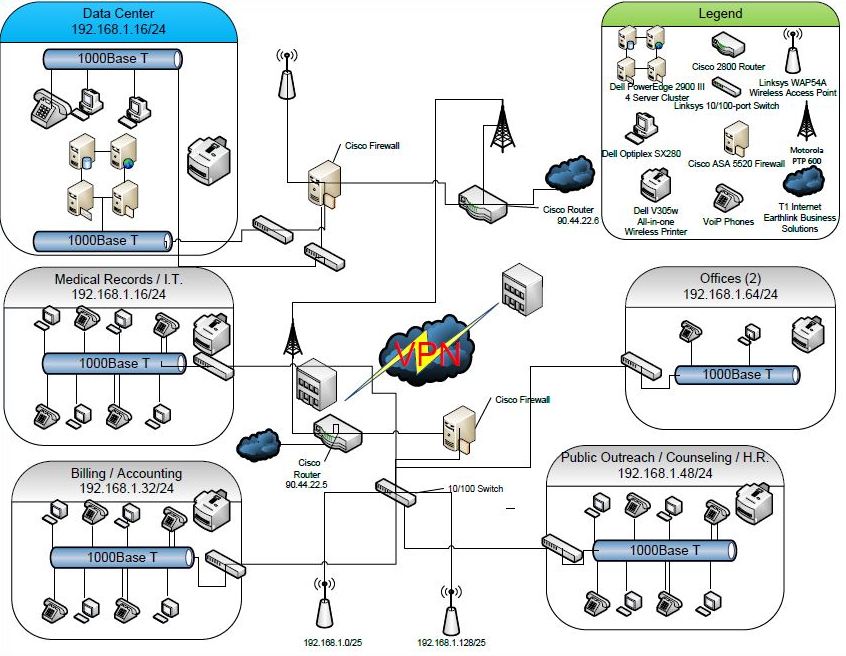 12
Ron Benvenisti
Common Operating Picture
Can you find the Vulnerability?
Visually Identify threats
Prioritize Mitigation
Strengthen Posture
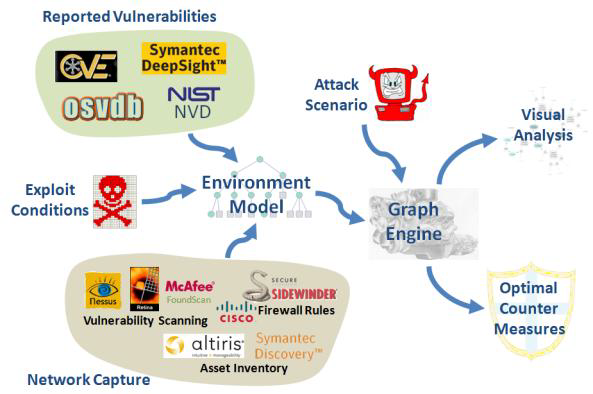 13
Ron Benvenisti
Not a Common Operating Picture
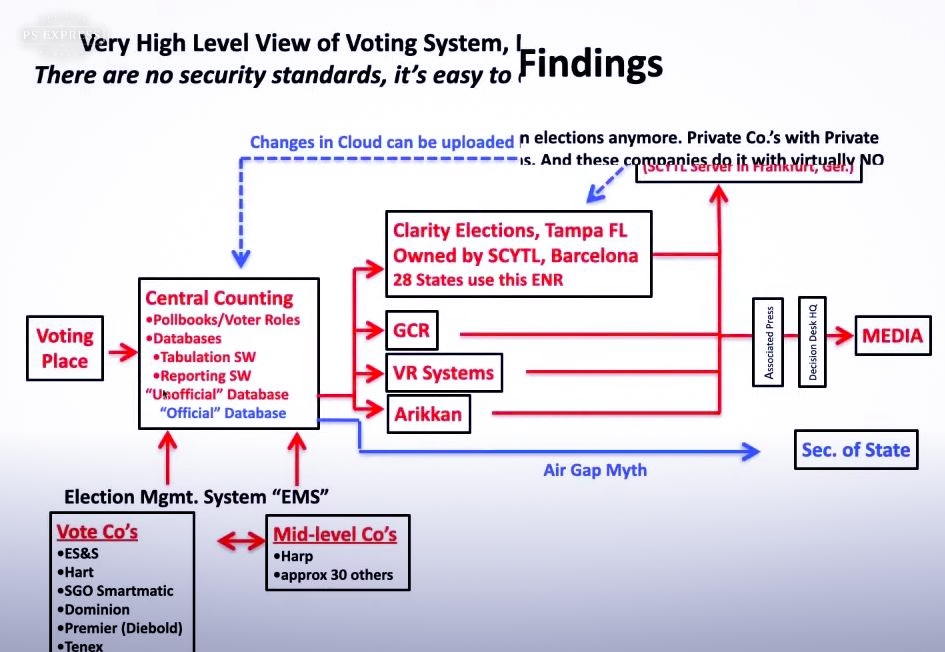 Can you find the Vulnerability?
Visually Identify threats ?????
Prioritize Mitigation ?????
Strengthen Posture ?????
???!
2020 Dominion Election Topology 
Courtesy of: 
Allied Security Operations Group
ASOG
14
Ron Benvenisti
Totally Unsecured
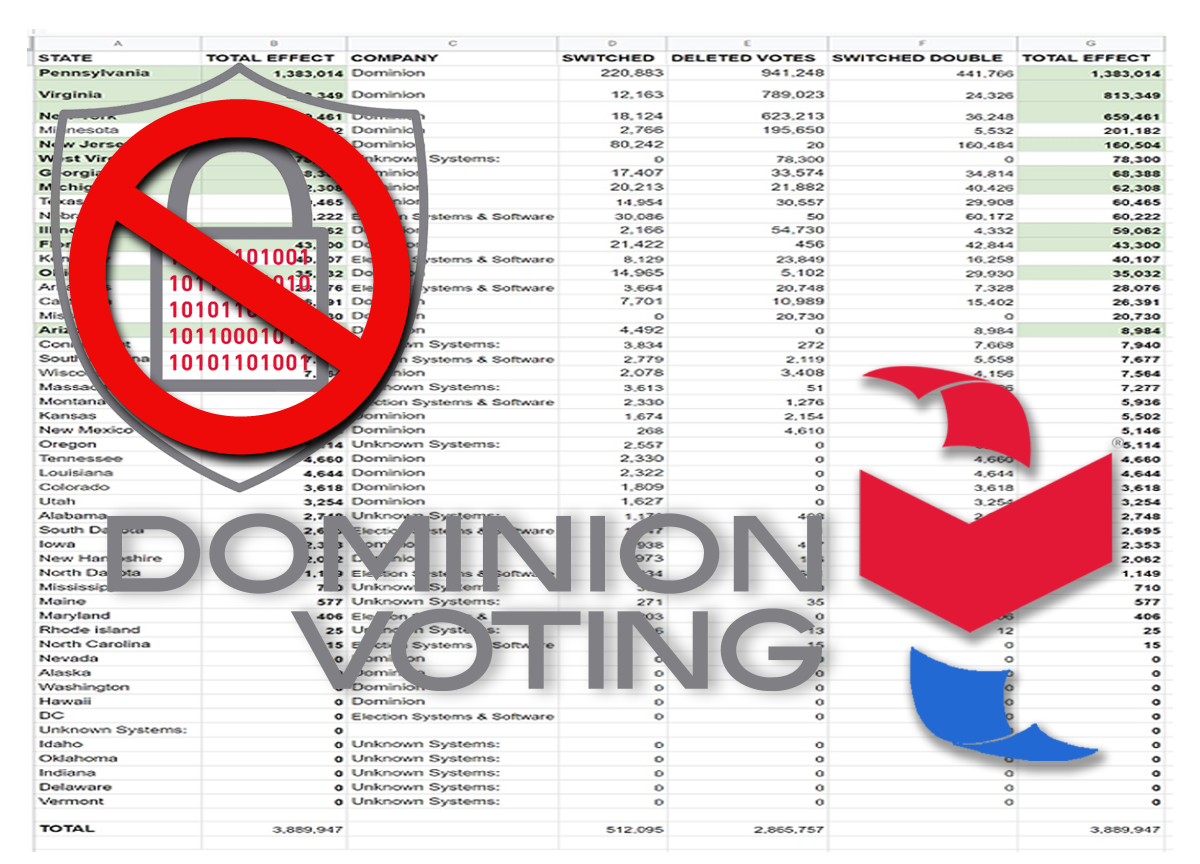 15
Ron Benvenisti
No Nothing
The creation of the Help America Vote Act (HAVA) in 2002 
under the Bush-2 Regime, removed from the American
 people all semblance of honest and secure elections
 in America. 

The entire election process went cyber with no 
standards of security or transparency installed to ensure
and guarantee election non-tampering. 

All of our assumed 'secure’ 
election results are handled by private contractors outside of 
the United States that we have ZERO control or oversight over.

This same system is in use in 2020 with zero cyber protections.
16
Ron Benvenisti
Just 3 Days Before the Election It’s Even Worse
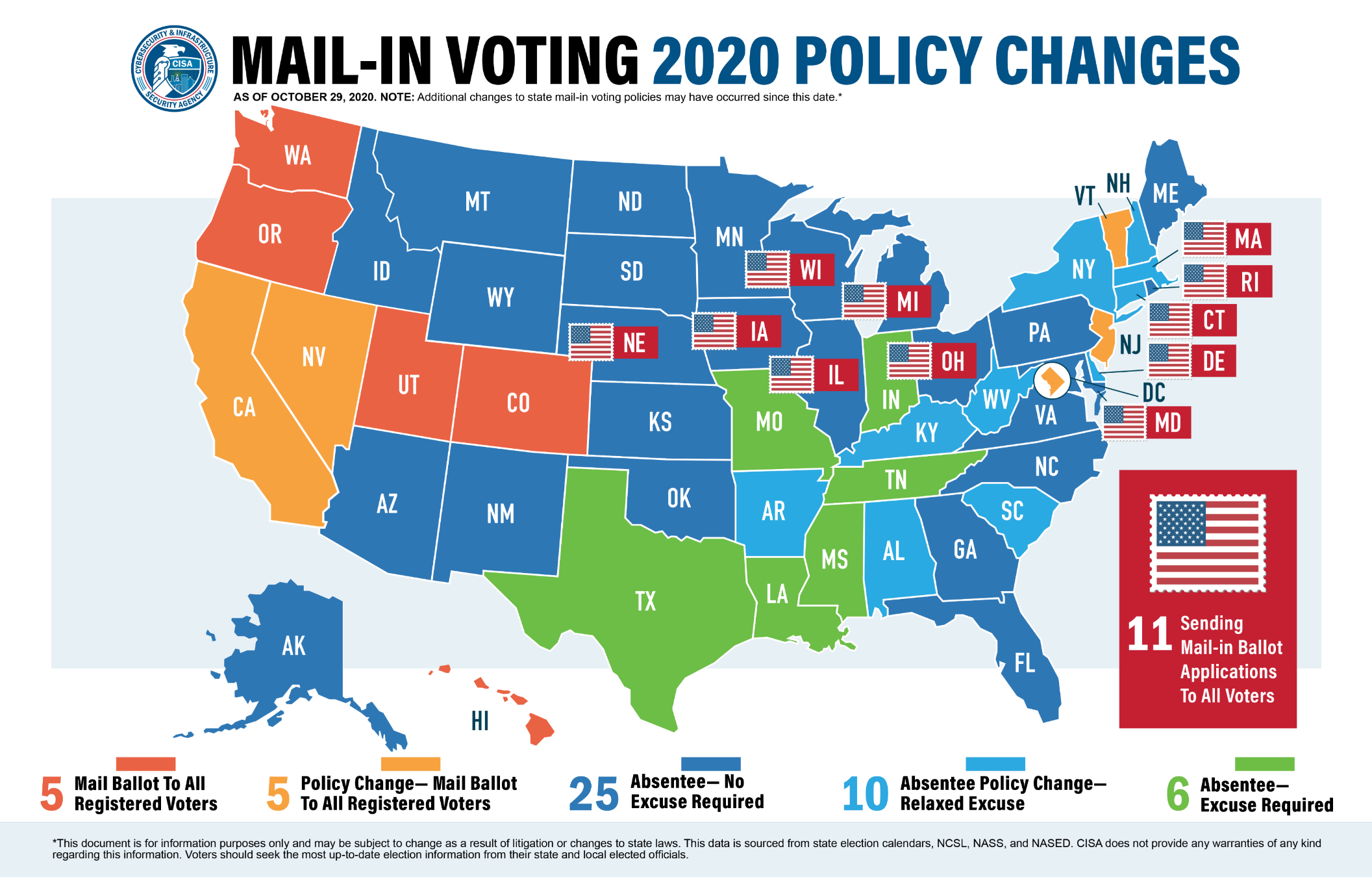 17
Ron Benvenisti
Put in Context, Prioritize it, Take Action Now???
Can you find the Vulnerability?
Visually Identify threats
Prioritize Mitigation
Strengthen Posture
Dashboards Display Several Security Tool “Windows” on one Screen
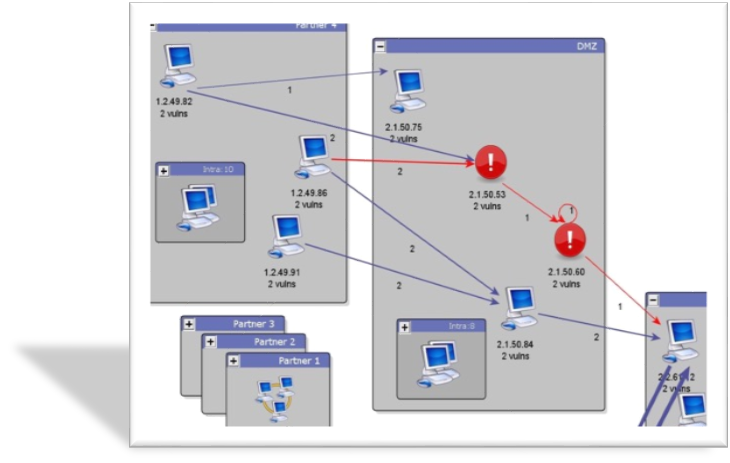 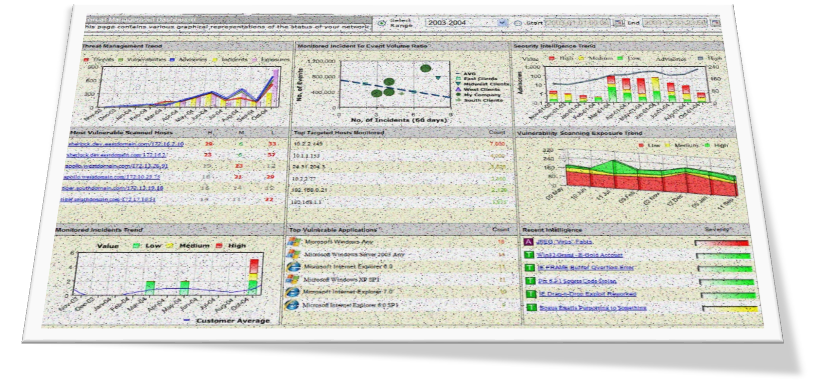 ???
Data is displayed without proper context; no prioritization to mitigate security threats
You really need a Live, Interactive Common Operating Picture
18
Ron Benvenisti
Take Immediate Action
Can you find the Vulnerability?
Visually Identify threats
Prioritize Mitigation
Strengthen Posture
Can you find the Vulnerability?
Visually Identify threats
Prioritize Mitigation
Strengthen Posture
Can you find the Vulnerability?
Visually Identify threats
Prioritize Mitigation
Strengthen Posture
Can you find the Vulnerability?
Visually Identify threats
Prioritize Mitigation
Strengthen Posture
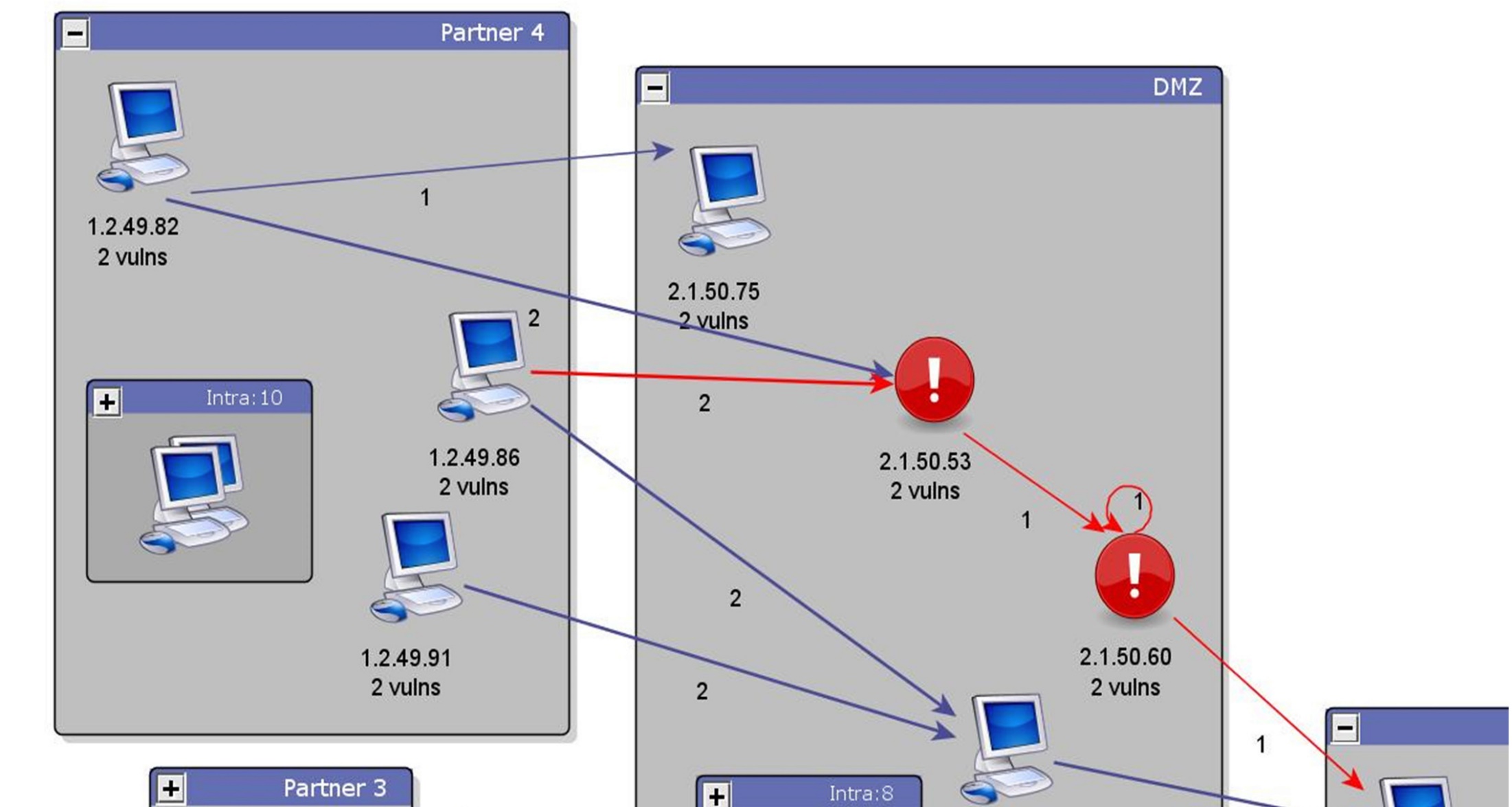 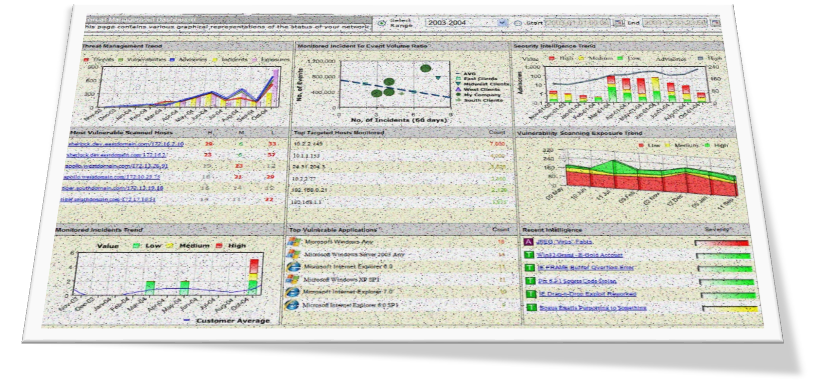 ???
Data is displayed without proper context; no prioritization to mitigate security threats
19
Ron Benvenisti
Zoom in and Drill Down
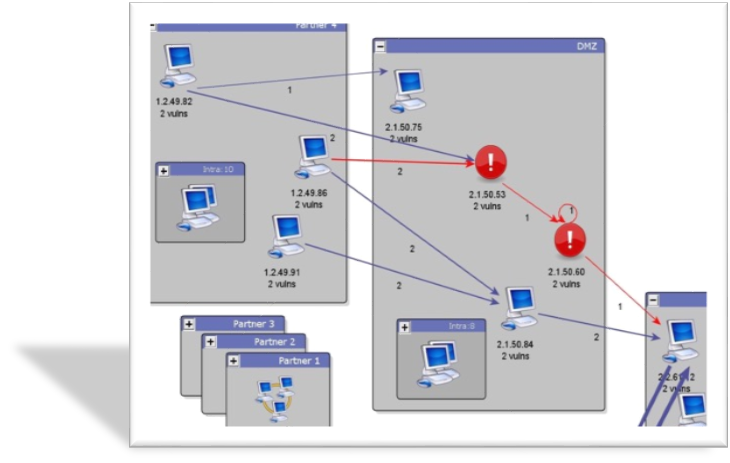 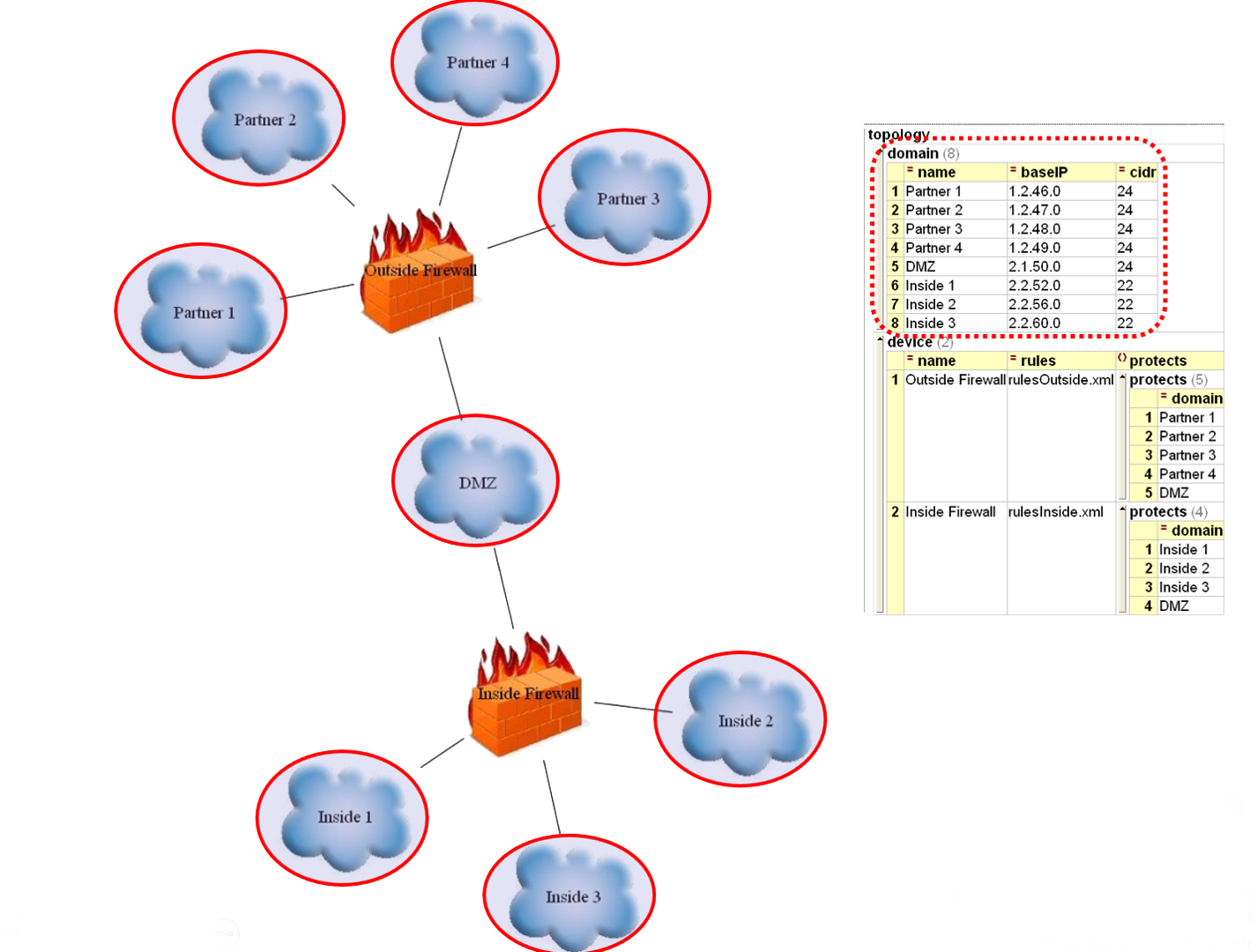 Monitor
Report
Remediate
RealTime
20
Ron Benvenisti
Have The Necessary Technology
ACL Data
Log Data
Integrate and analyze three (3) types of cyber security data, common to all networks
Capable of analyzing data from a network of any size
An open architecture that can process data from a wide spectrum of sources
Algorithms that generate a “near real-time” view of an overall security profile
Scan Data
Visual Threat Picture
21
Ron Benvenisti
Know Your Topology
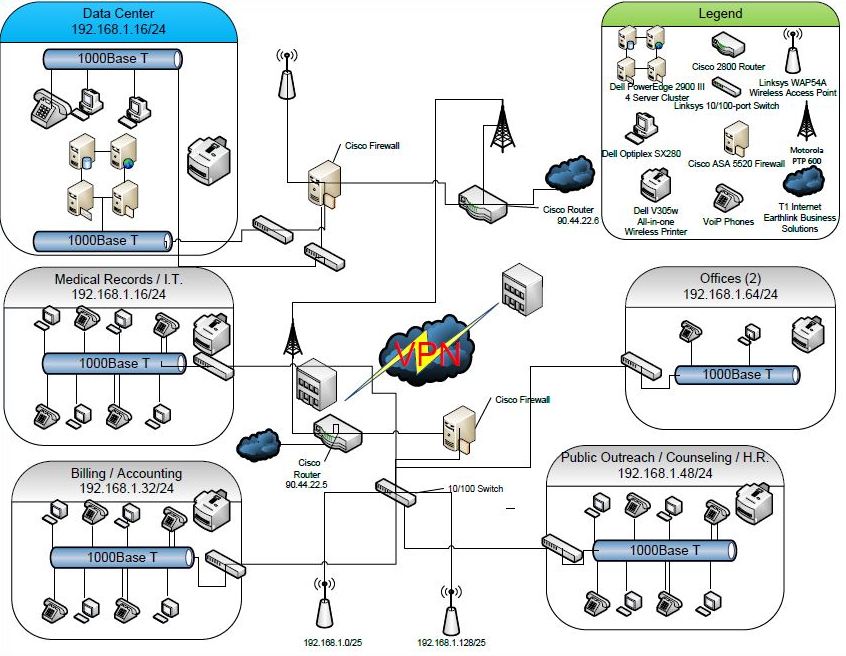 22
Ron Benvenisti
Identify All Your Critical Assets
Healthcare Scenario
23
Ron Benvenisti
Know the Non-Compliance Risks
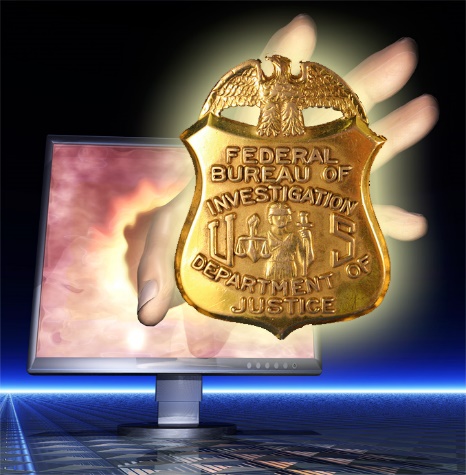 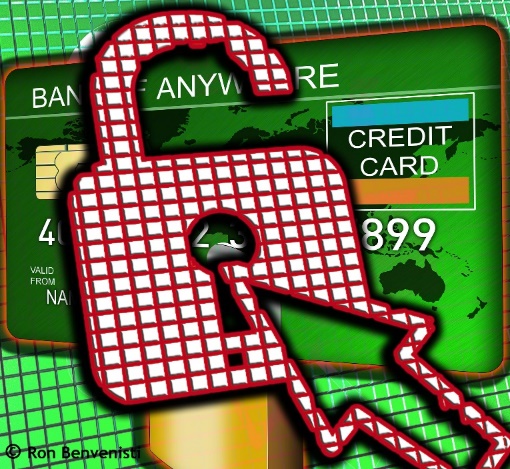 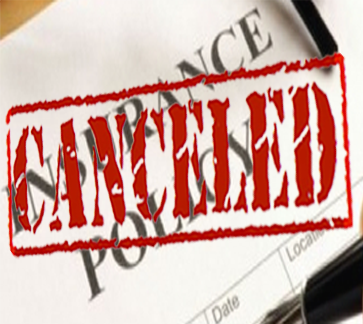 Fines, Criminal and Civil Liabilities, 
Business Continuity, Reputation, Monitoring
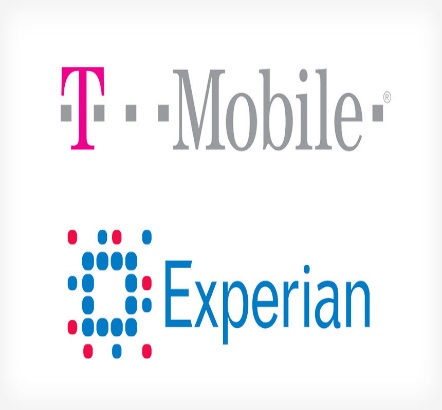 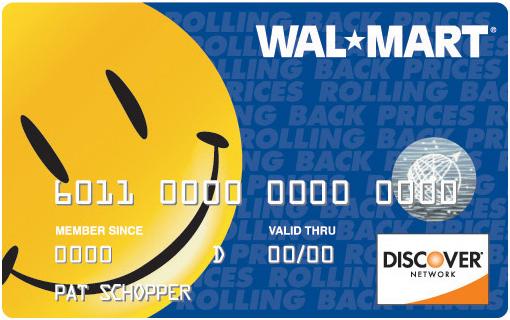 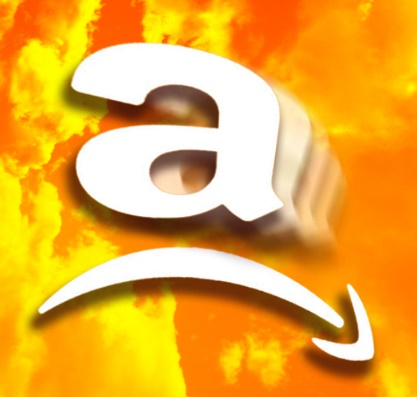 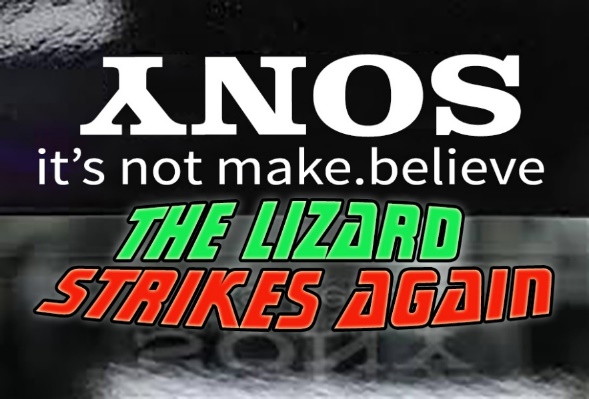 24
Ron Benvenisti
Fix the Non-Compliance Risks
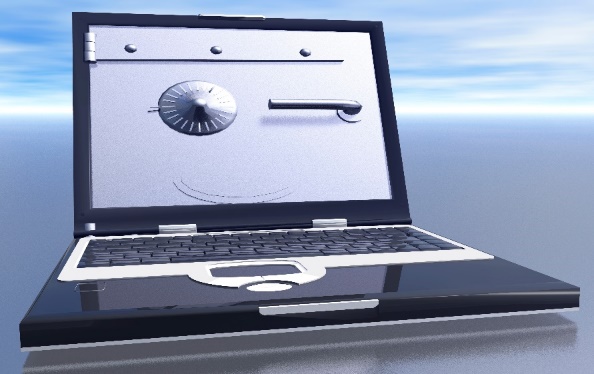 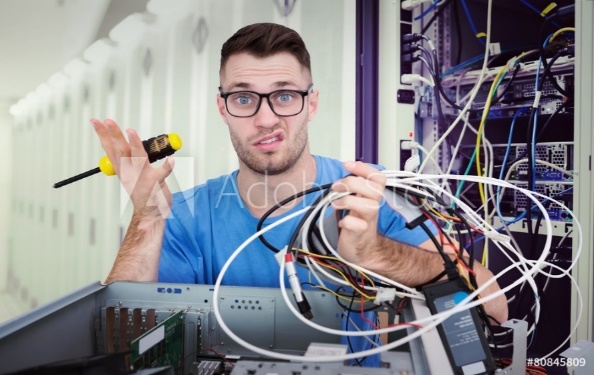 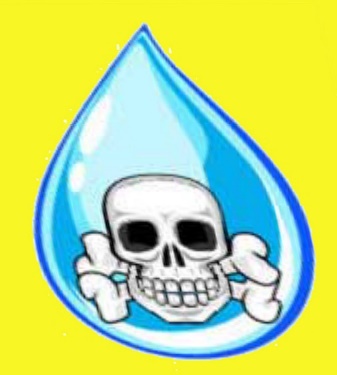 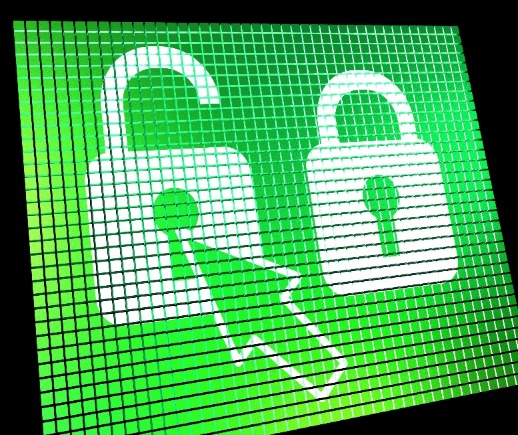 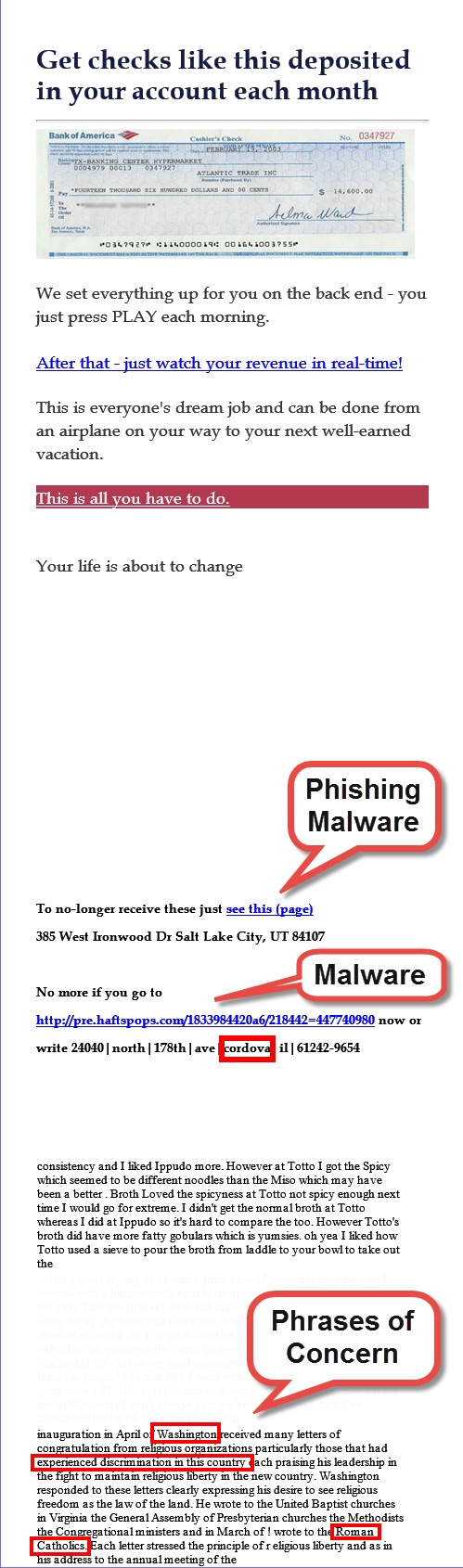 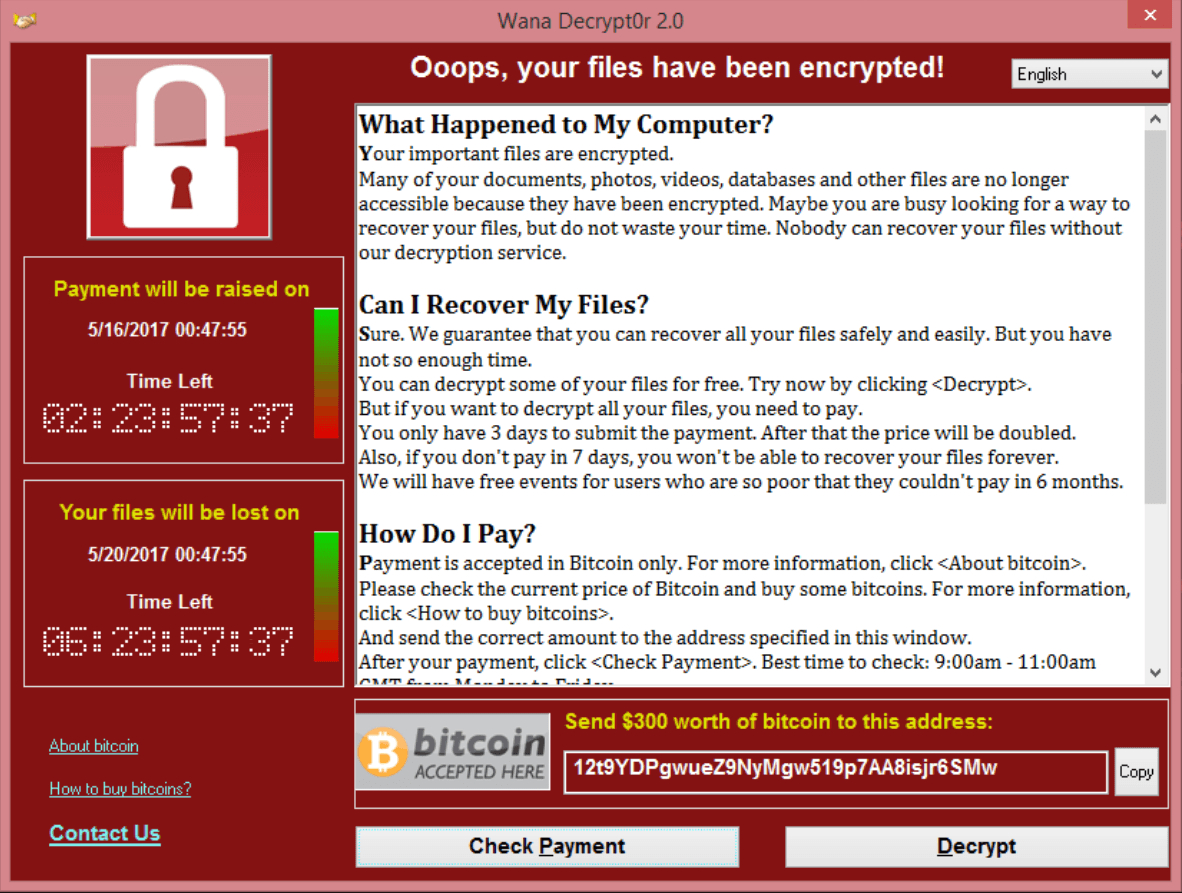 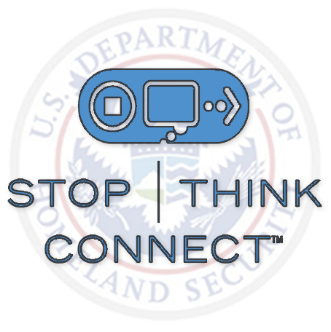 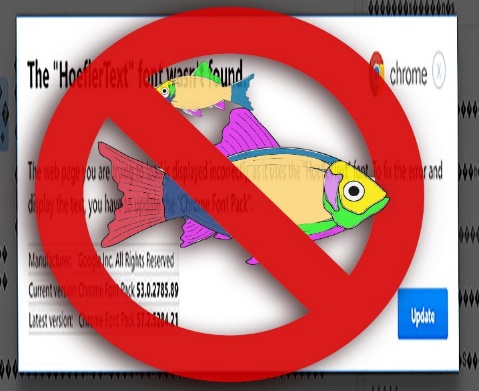 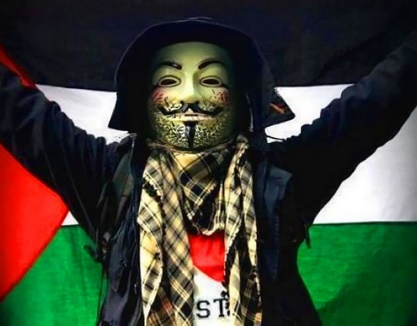 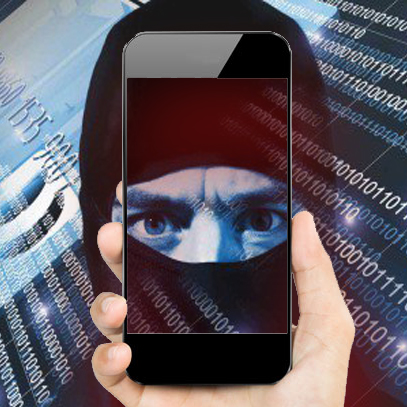 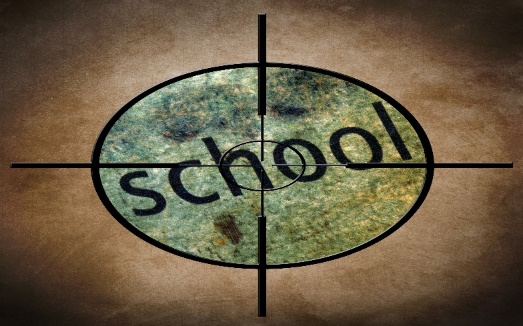 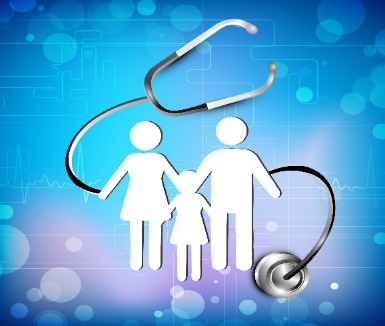 25
Ron Benvenisti
It’s a People Problern
Hurnan Resources/Social Engineering
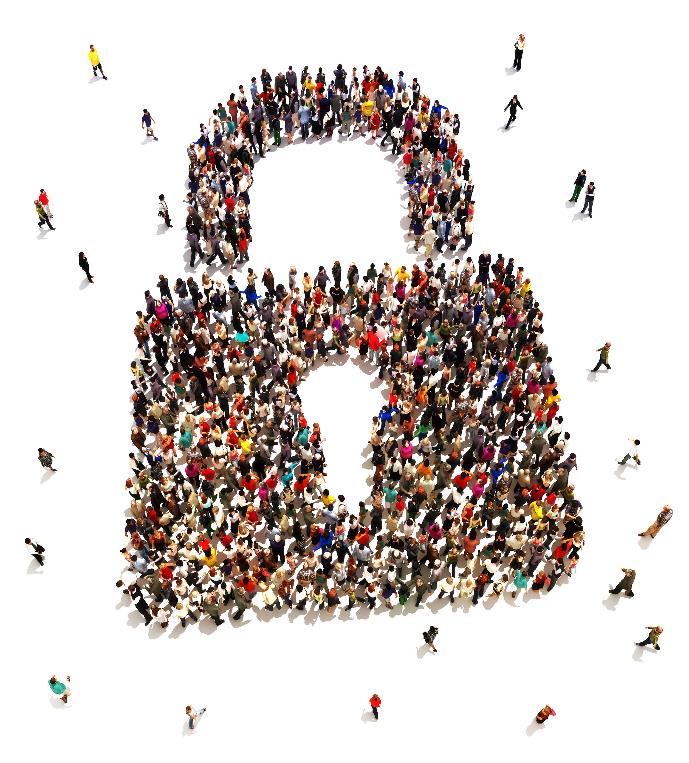 26
Ron Benvenisti
It’s a People Problern
Hurnan Resources/Social Engineering
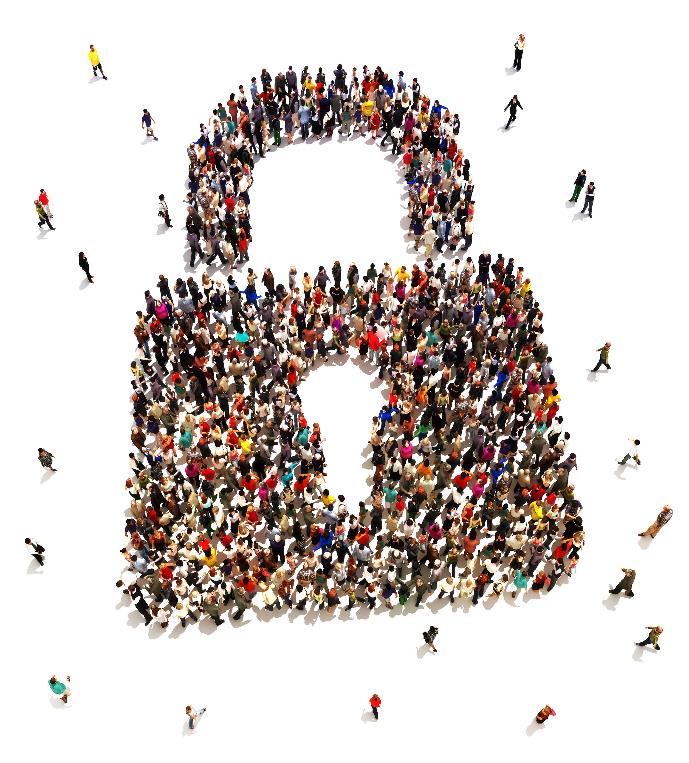 27
Ron Benvenisti
It’s a People Problern
Hurnan Resources/Social Engineering
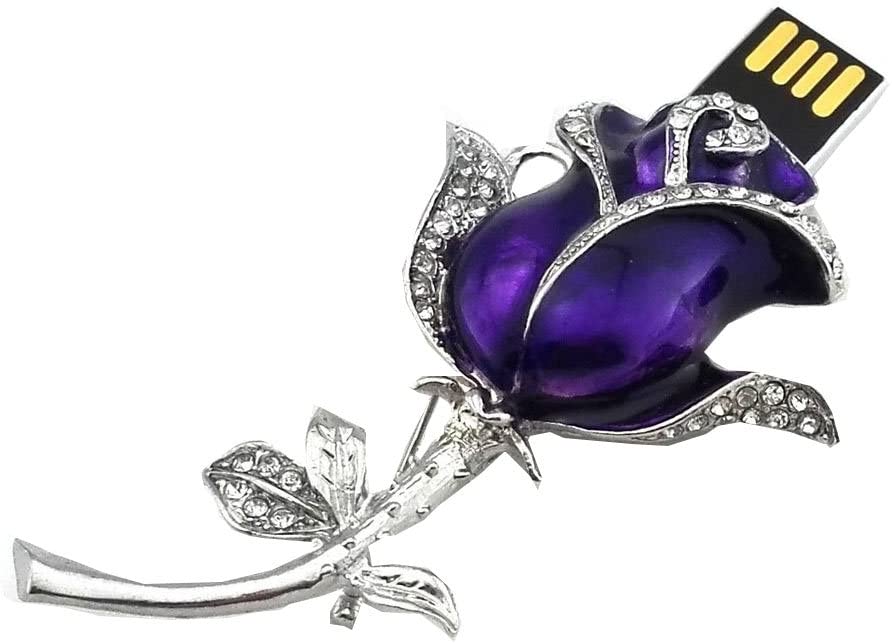 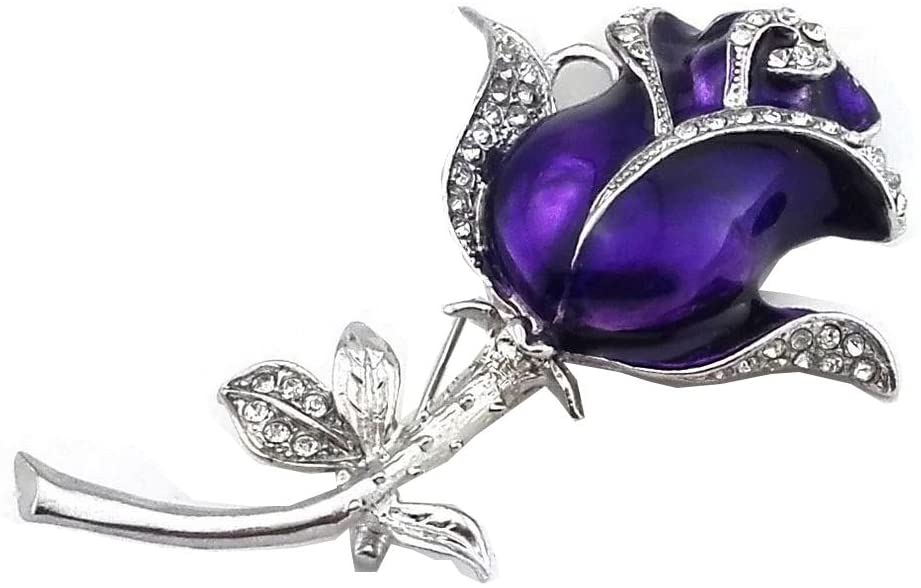 28
Ron Benvenisti
Put the Puzzle Together
Aggregate the Scan Logs’ Data
29
Ron Benvenisti
Achieve Defense In Depth
Compliance with NIST Special Publication (SP) 800 regulations, went into effect on Dec. 31, 2017
And are constantly updated as vulnerabilities evolve to address particular assets and sectors.
Security Information and Event Management 
(SIEM)
30
Ron Benvenisti
Address Your Expanding Landscape
Volume
LAN/WAN (Mobile)
Scan Data
Cloud
ICS-SCADA
ACL Data
IoT
Platform
Logs
Complexity
31
Ron Benvenisti
The Addressable Market
Everything starts with an assessment
Planning
Remediation
Budgeting
Deployment
Everyone needs an assessment
Truly a horizontal market
Manual labor intensive
Commodity
Large or small –     Assessments may be the best “entry point” to a new customer
32
Ron Benvenisti
Cybersecurity Offerings
Key Issues
In-house or Outsource
Total Cost of Ownership
Implementation time
Training time
New headcount required
Accuracy
SOC
MSSP
SIEM & Log management
Operations
Remediation Services
Traditional Vulnerability Assessments
Tend to be single data source – incomplete 
Time consuming
Inaccurate
Silo’d
Not a Common Operating Picture
Revenue
Security Program Assessment
Wireless Assessment
Web App Assessment
Analytics
Penetration Testing
Vulnerability Assessment
Dark Web searches
Sales Cycle
33
Ron Benvenisti
Will they Vet the Methodology?
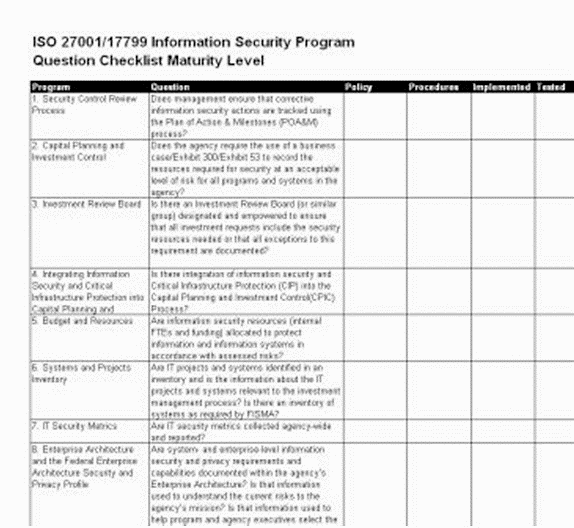 34
Ron Benvenisti
The Cybersecurity Cyber Poverty Line
99% of US companies fall below the Cybersecurity Poverty Line. 

They just don’t have the expertise or resources to protect themselves 
and they are constantly being violated by malicious actors.
 
85% of businesses with < 1000 employees have been hacked, 
and most don’t even know.
35
Ron Benvenisti
Market Landscape
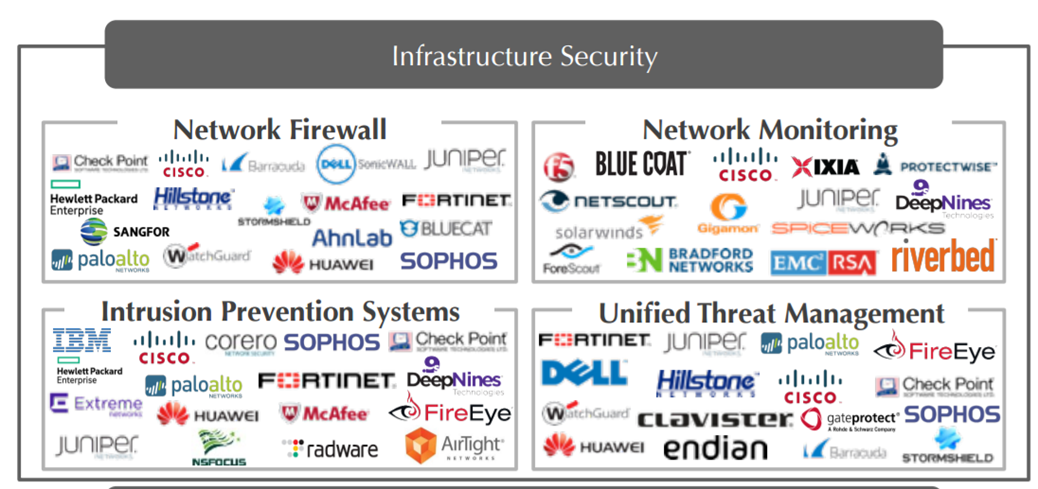 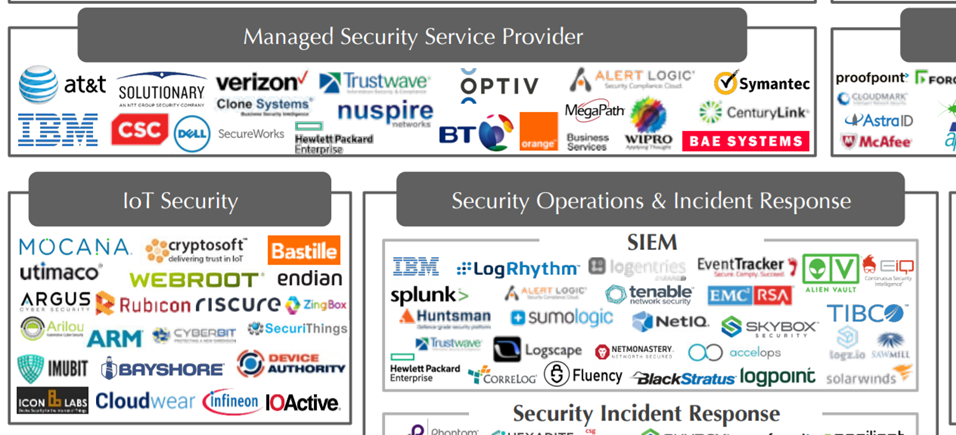 36
Ron Benvenisti
Landscape Verticals
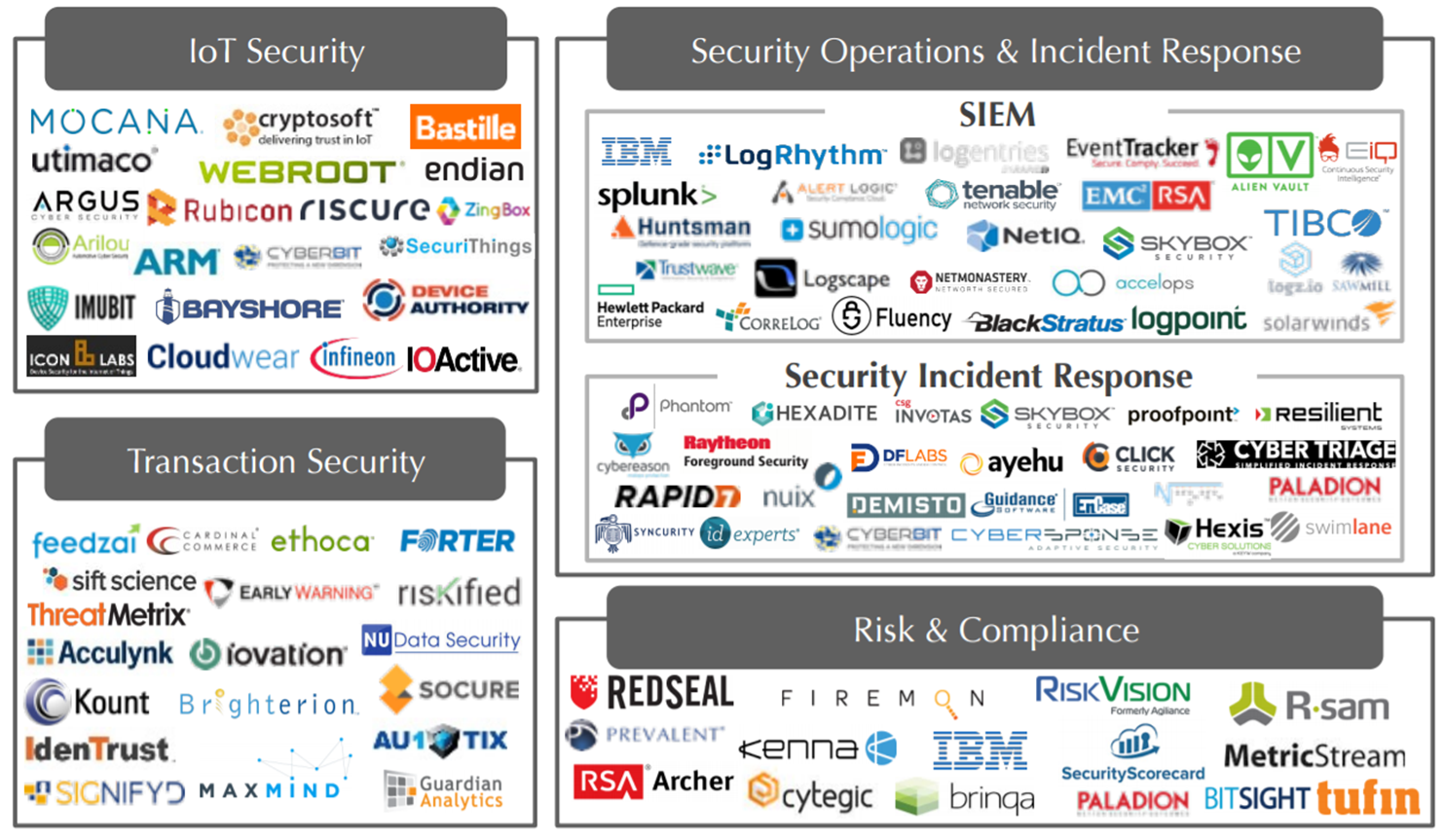 37
Ron Benvenisti
More Landscape Verticals
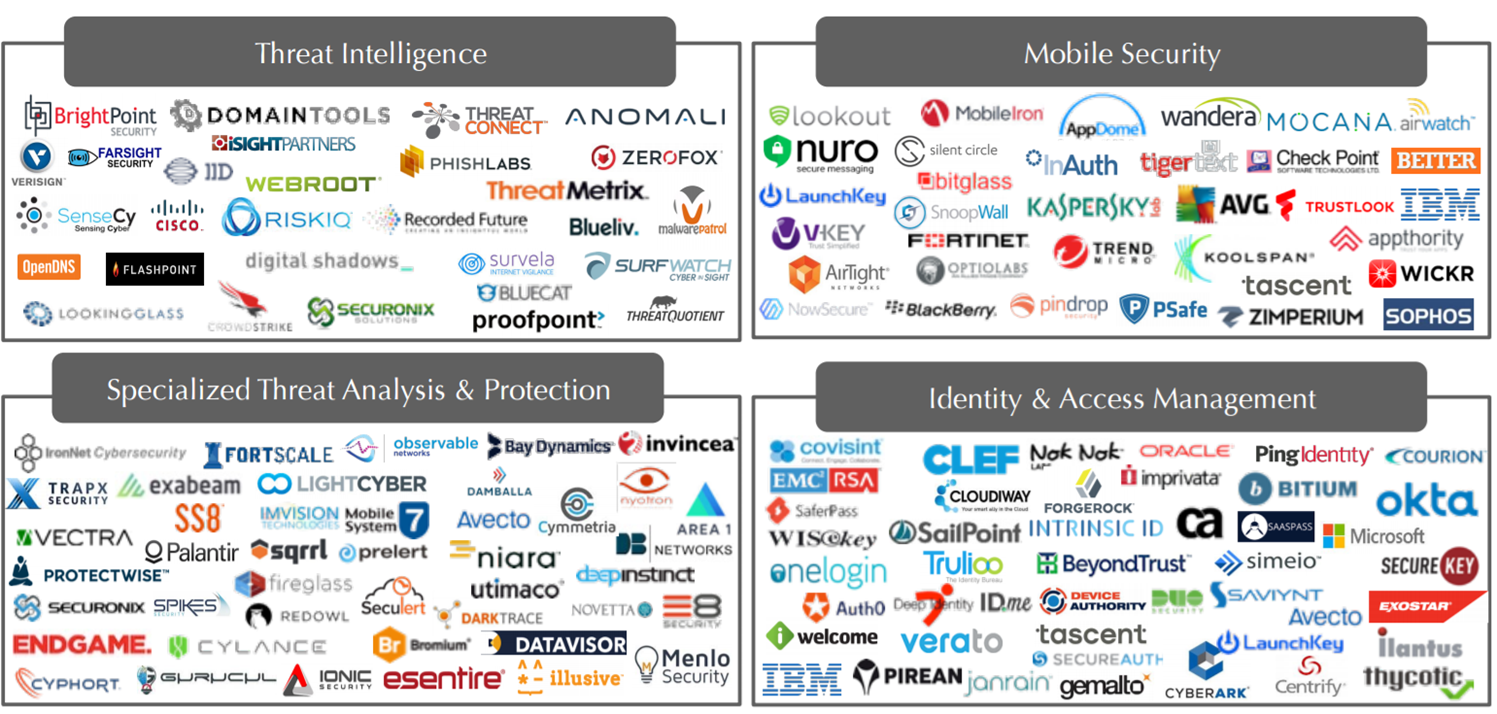 38
Ron Benvenisti
Yet Even More Landscape Verticals
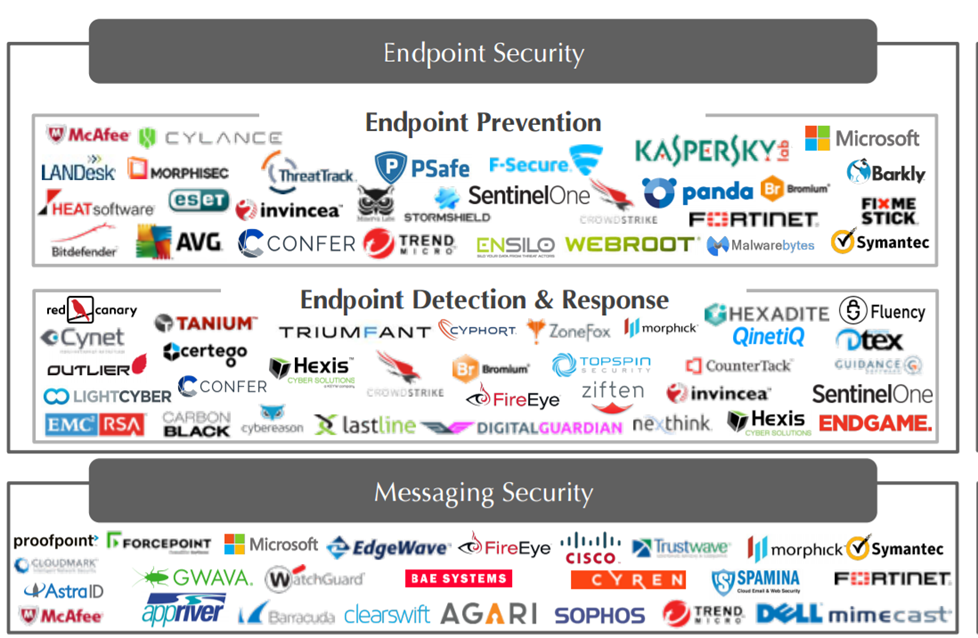 39
Ron Benvenisti
Enough Landscape Verticals?
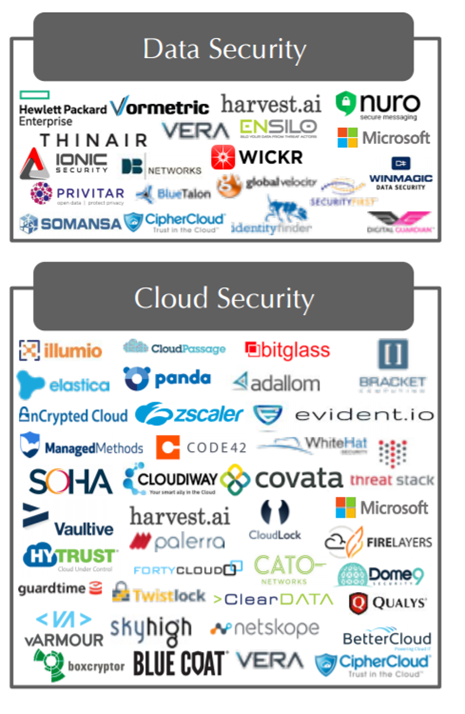 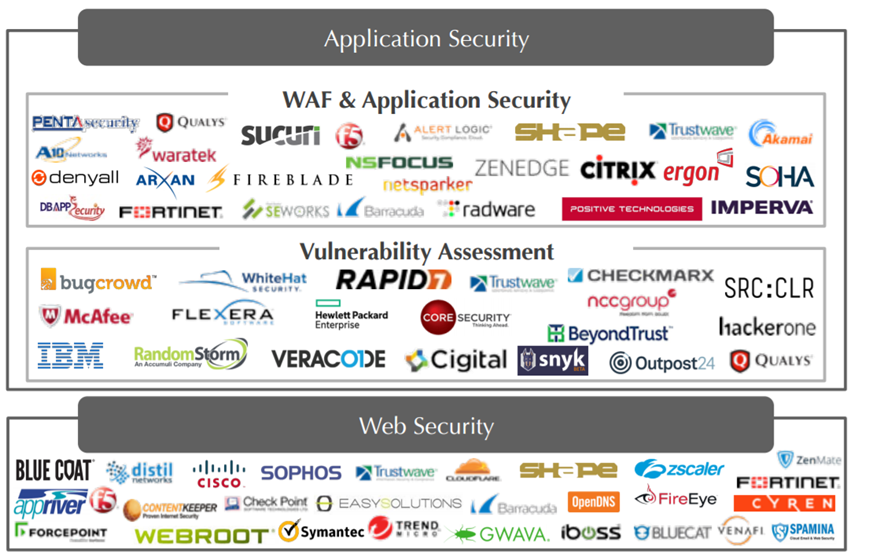 40
Ron Benvenisti
Not Quite
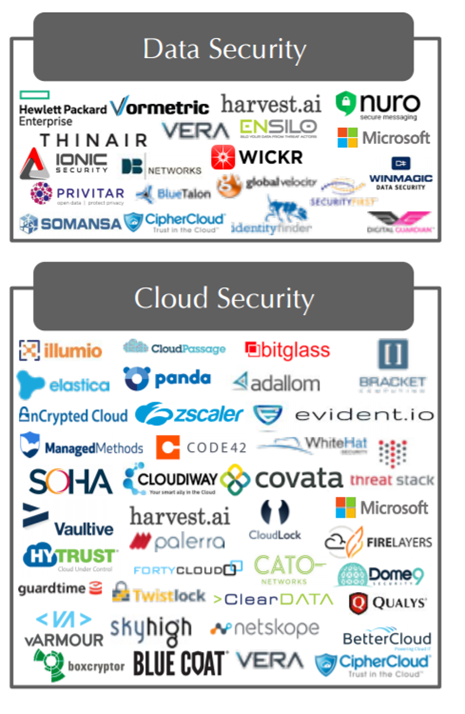 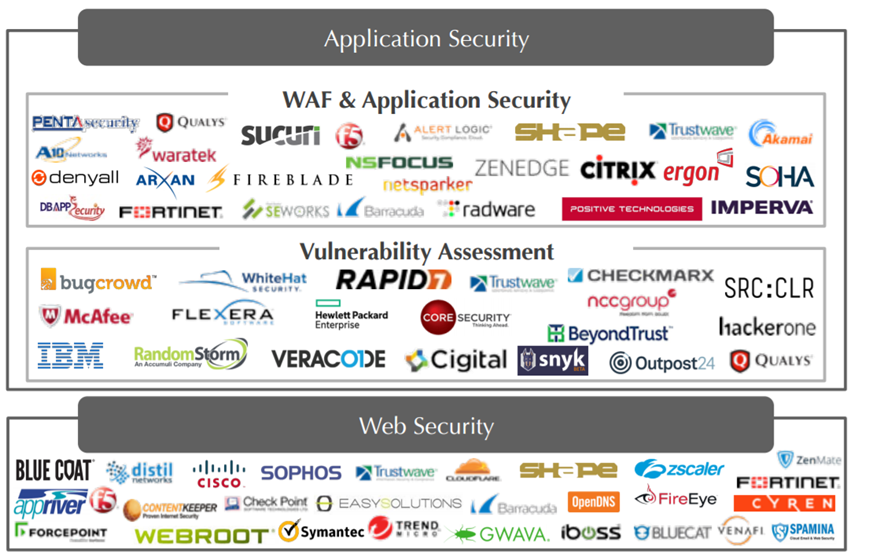 41
Ron Benvenisti
What You Need to See First: The Network Scan
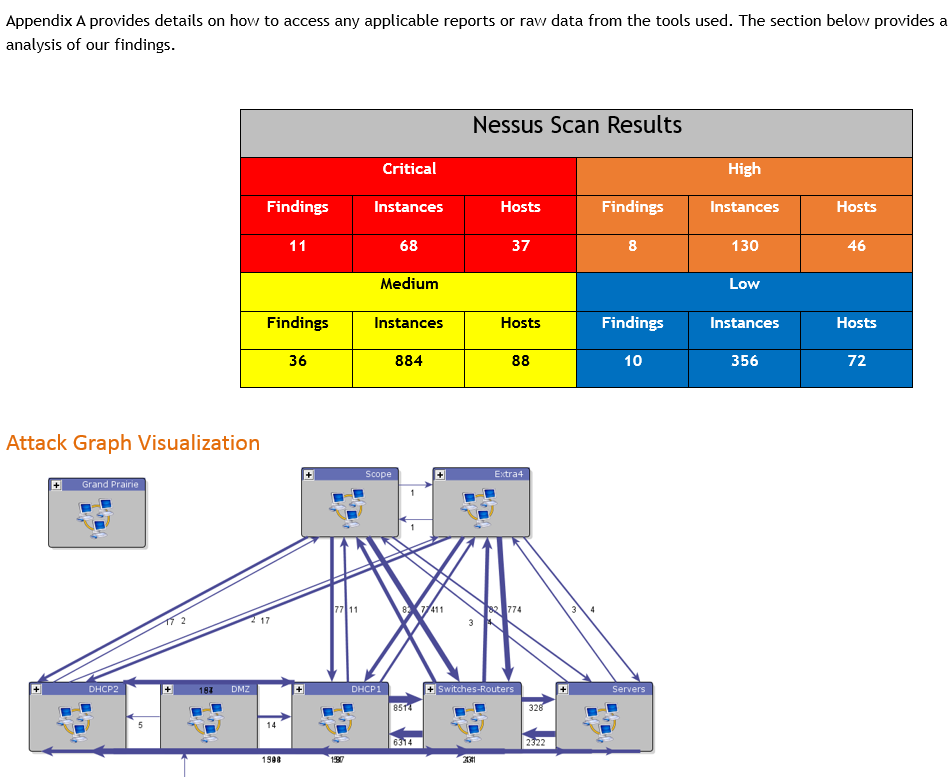 42
Ron Benvenisti
Do the Results Present a Prioritized Plan of Action?
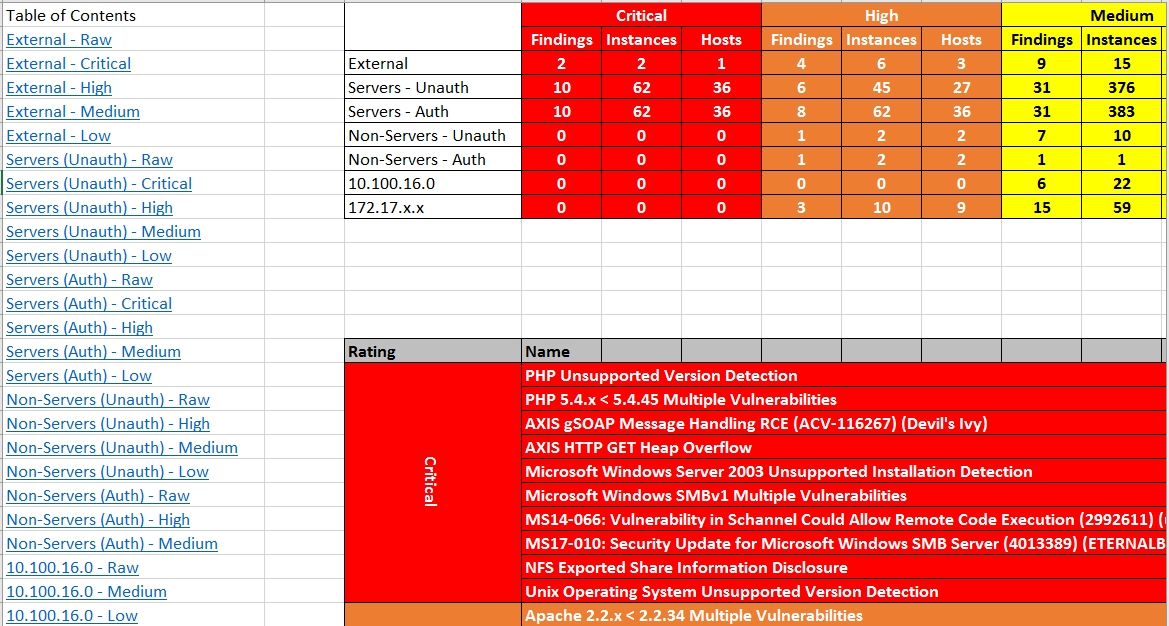 43
Ron Benvenisti
An Accurate Immediately Actionable Plan
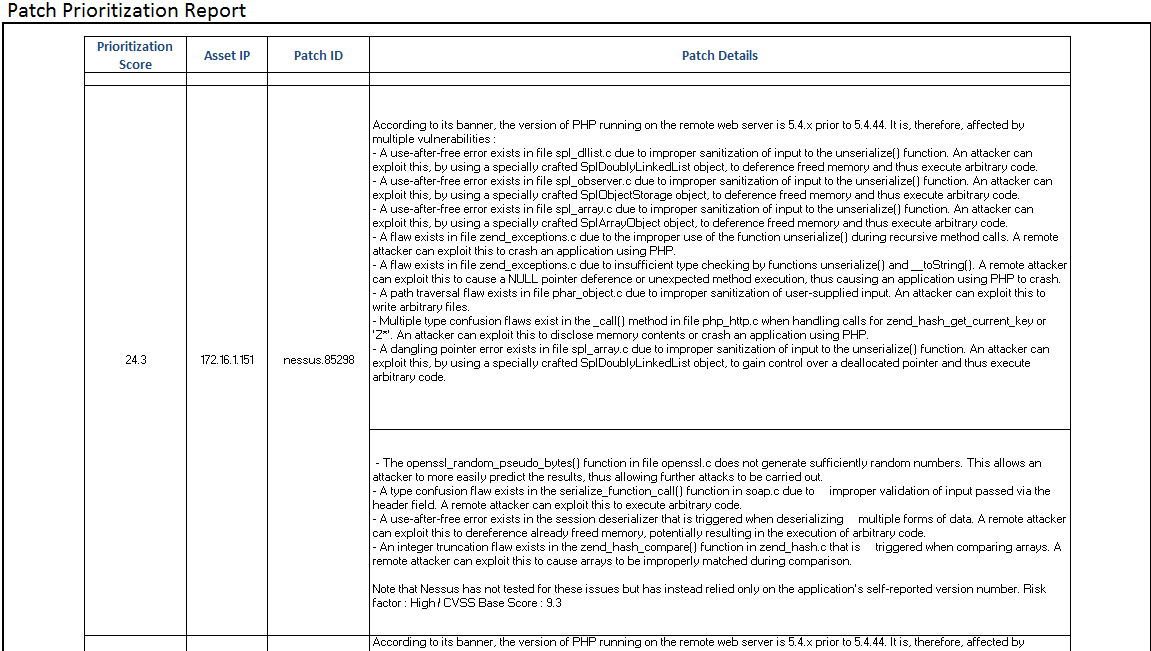 44
Ron Benvenisti
An Accurate Immediately Actionable Plan
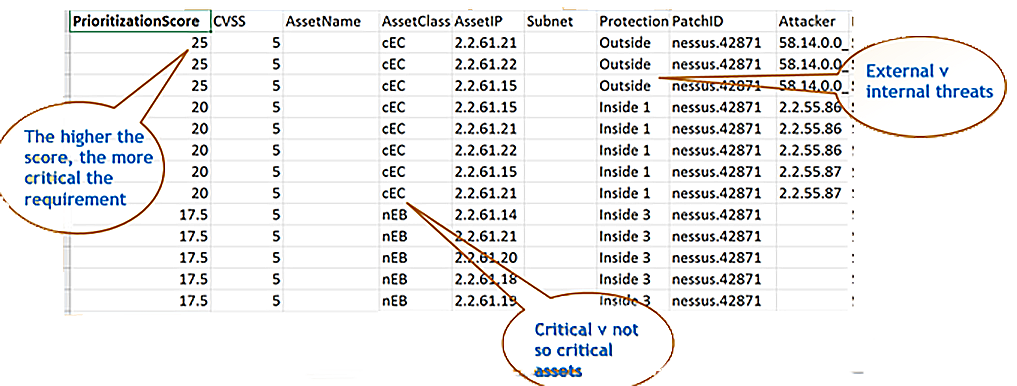 45
Ron Benvenisti
Immediately Actionable Plan for IT Managers to Implement ASAP
“WE NEED TO FIX THIS”
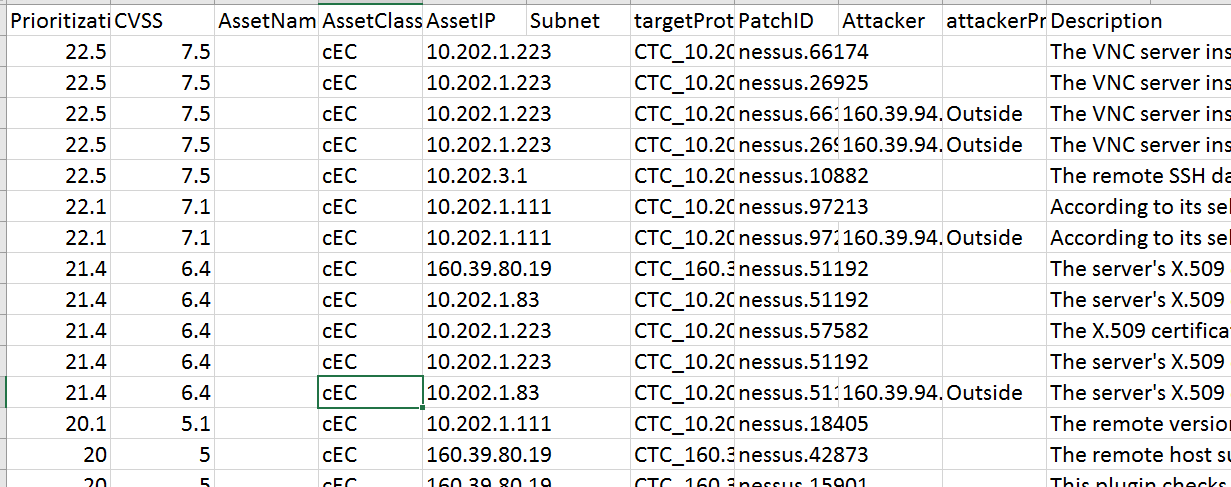 “I’m on it.”
46
Ron Benvenisti
Immediately Actionable Plan for IT STAFF to Implement ASAP
“Hey you! WE NEED TO FIX THIS NOW.”
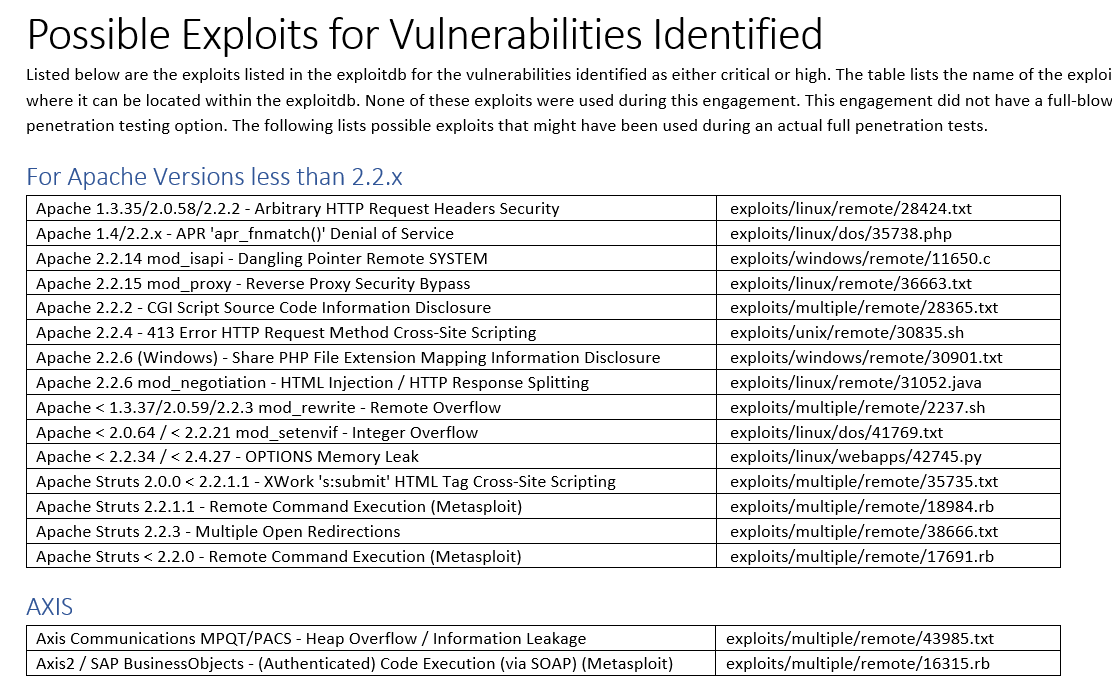 “Piece of cake.”
47
Ron Benvenisti
Or a Confusing Screen of Windows forIT Management and Staff to Decipher?
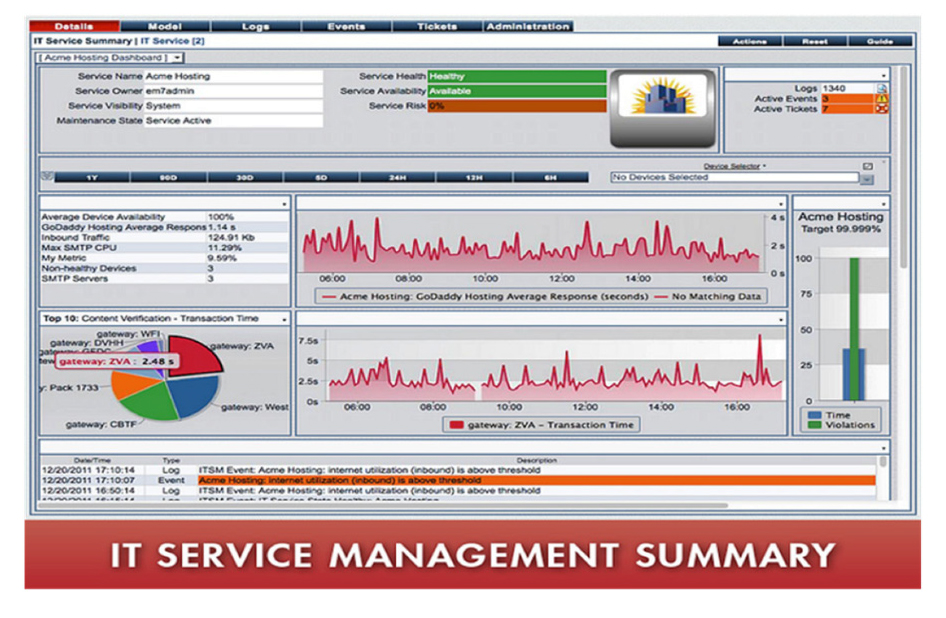 48
Ron Benvenisti
In Cybersecurity, There’s No Time to Rely on Traditional Reporting
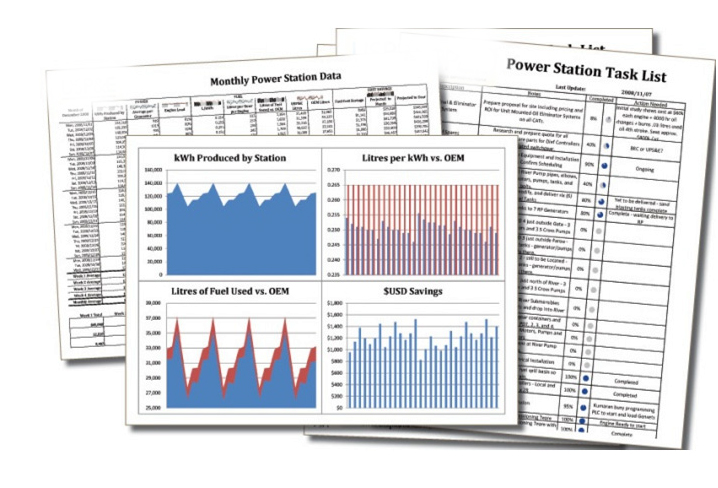 49
Ron Benvenisti
Do You Know Who I Am?
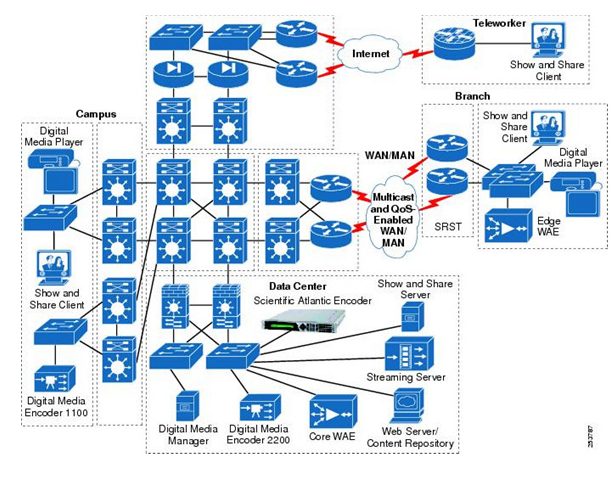 50
Ron Benvenisti
I Have Friends in High Places
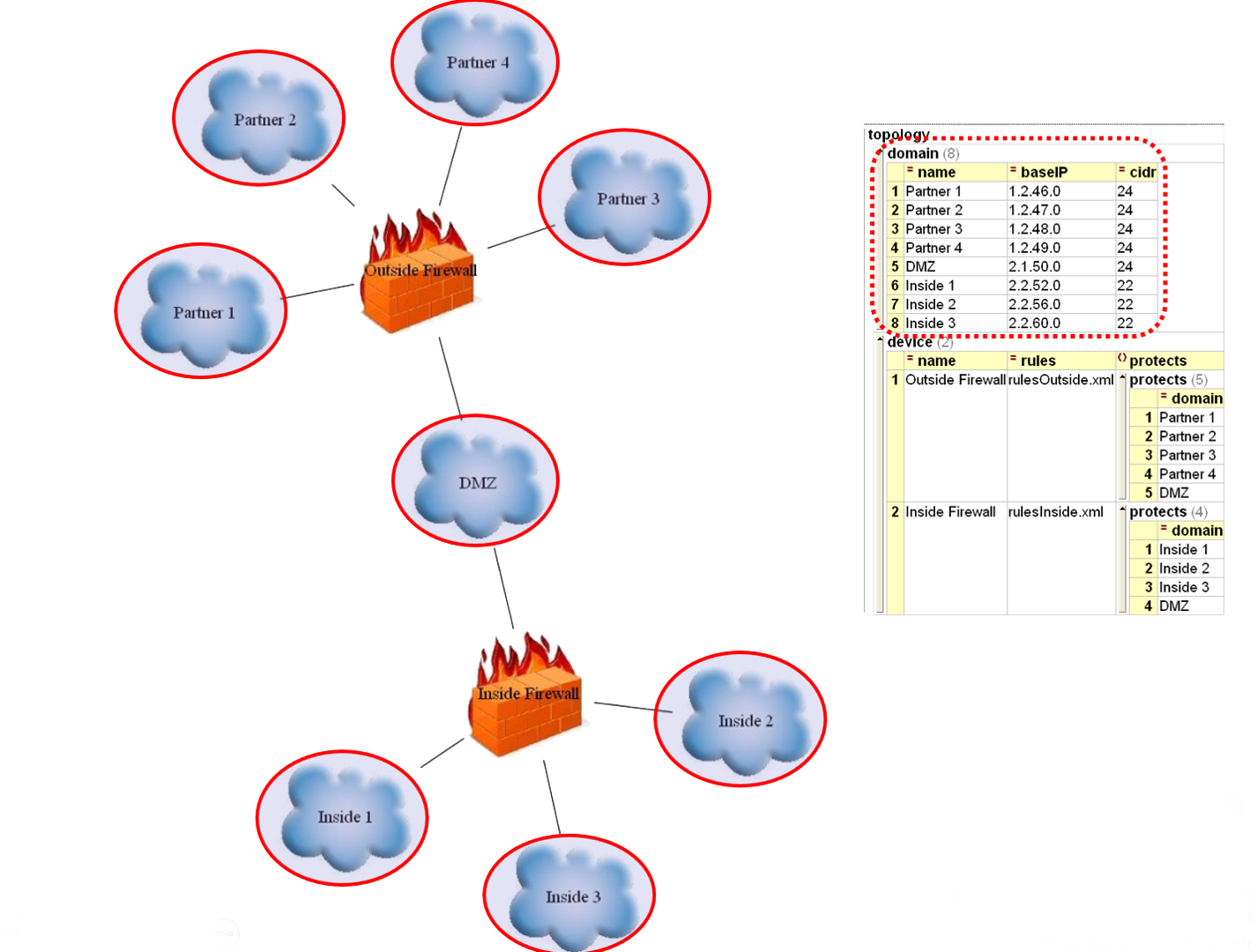 51
Ron Benvenisti
You Have Connections!
Can you find the Vulnerability?
Visually Identify threats
Prioritize Mitigation
Strengthen Posture
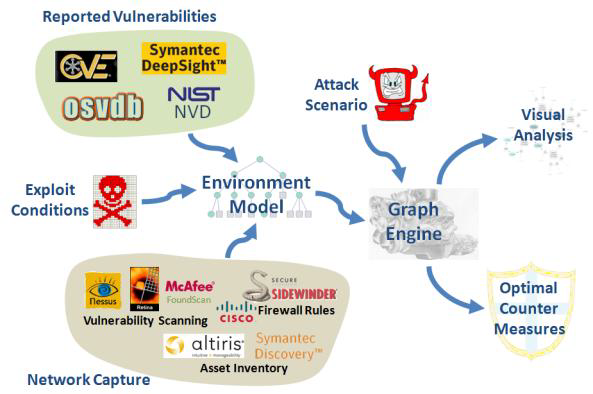 52
Ron Benvenisti
Are They Team Players or Rockstars?
Can you find the Vulnerability?
Visually Identify threats
Prioritize Mitigation
Strengthen Posture
Dashboards Display Several Security Tool “Windows” on one Screen
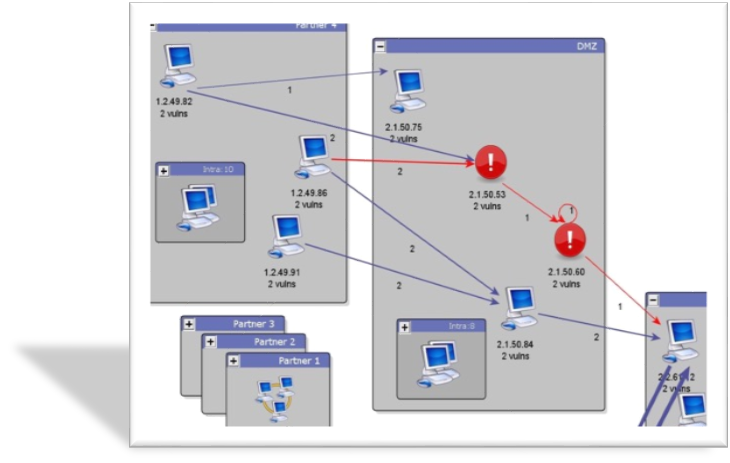 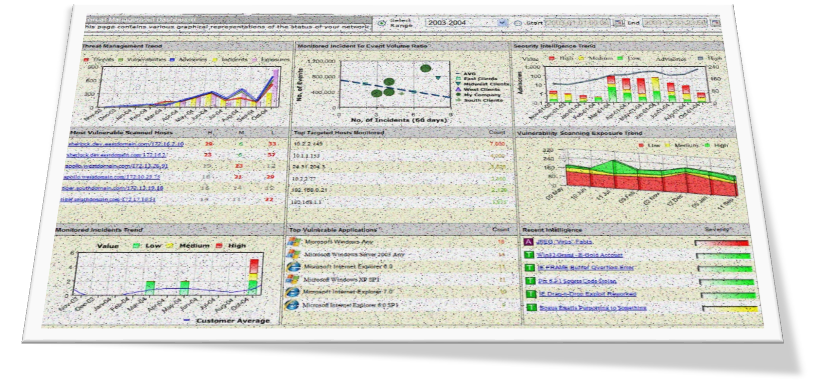 ???
Data is displayed without proper context; no prioritization to mitigate security threats
You really need a Live, Interactive Common Operating Picture
53
Ron Benvenisti
Click to Auto-Map, High Level View, Deep Dive
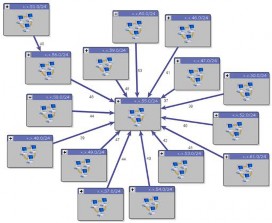 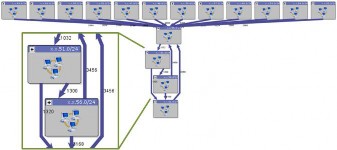 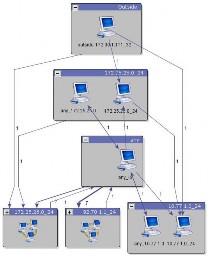 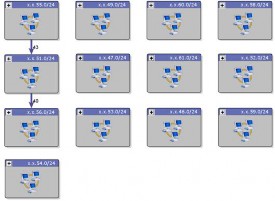 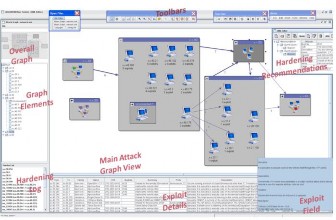 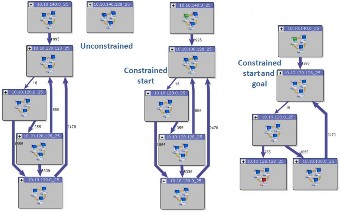 54
Ron Benvenisti
Elapsed Time Average = 28 seconds
4
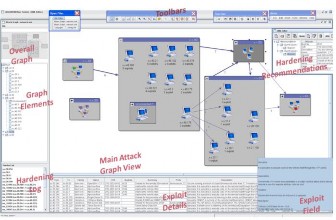 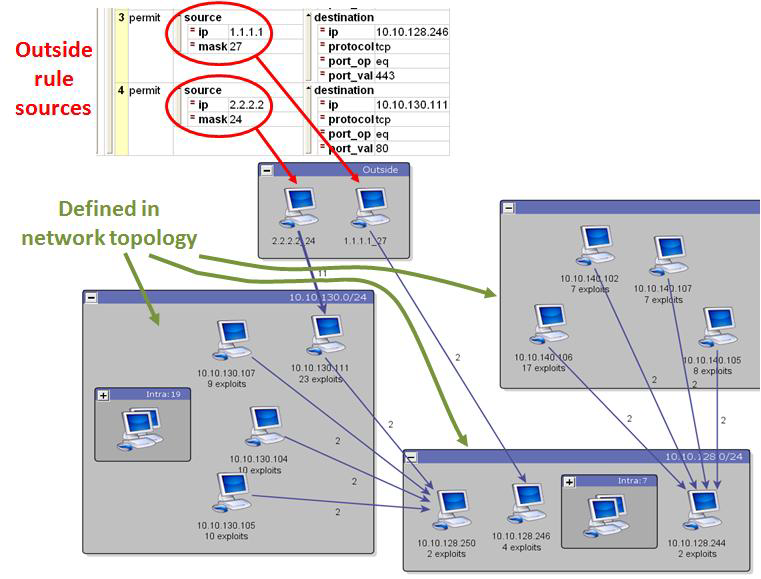 1
2
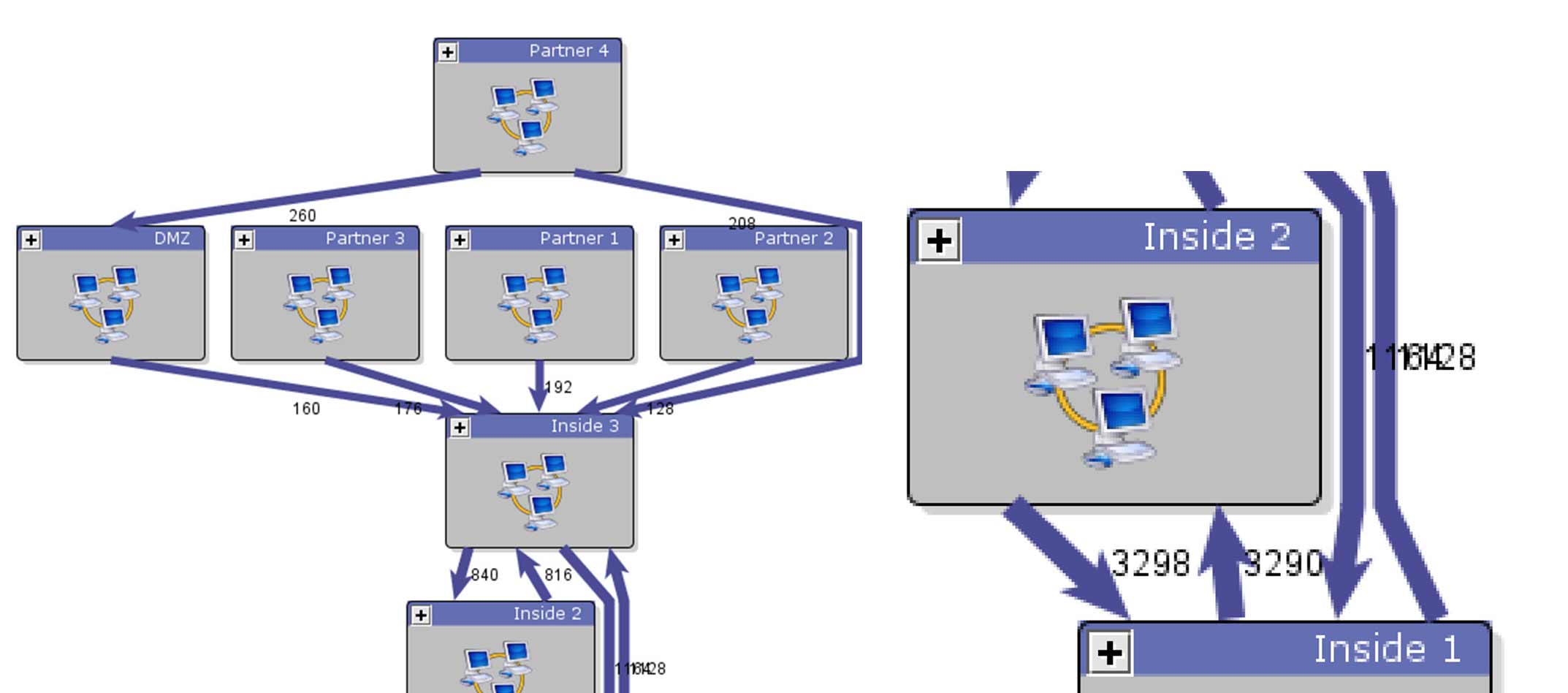 3
55
Ron Benvenisti
You’ve Got a lOT of New Friends or Foes
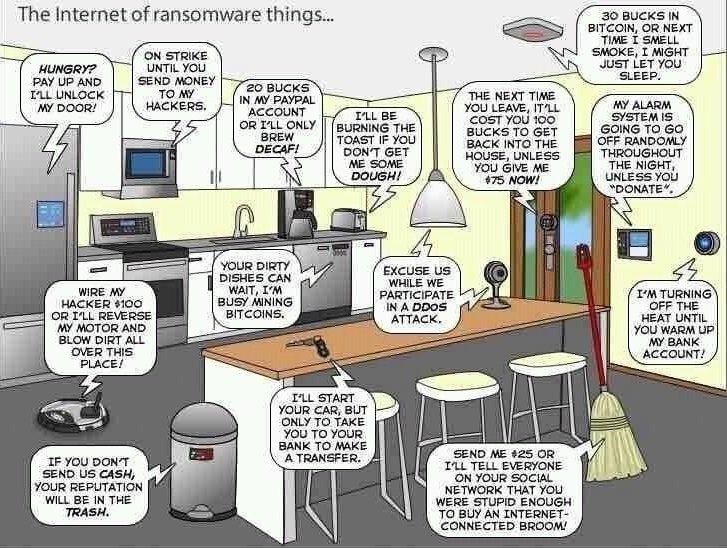 56
Ron Benvenisti
Cybersecurity Essentials for 2021
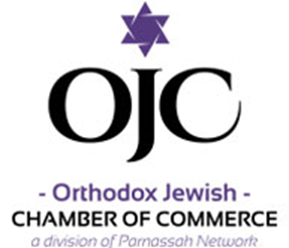 Thank you for watching,
Ron
© 2020 Ron Benvenisti   ron@benvenisti.net  917-709-1228
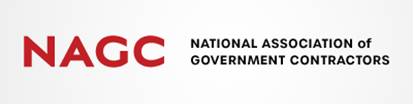 FEMA Certified - NIST Zero Day Counter Terrorism Licensed 
Patented DHS Project Cauldron™ SaaS Cybersecurity Assessment, Remediation and Management SME 
GSA Listed – DOD MURI ID – Ocean County Committee Rep. District 4 – Lakewood District 26
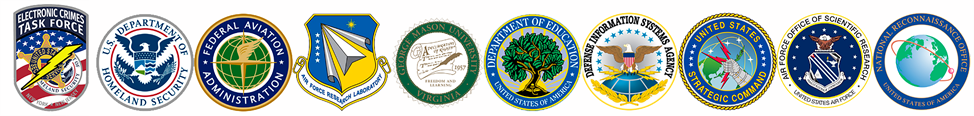 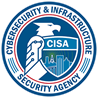 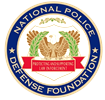 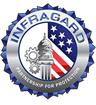 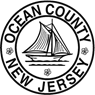 Ron Benvenisti